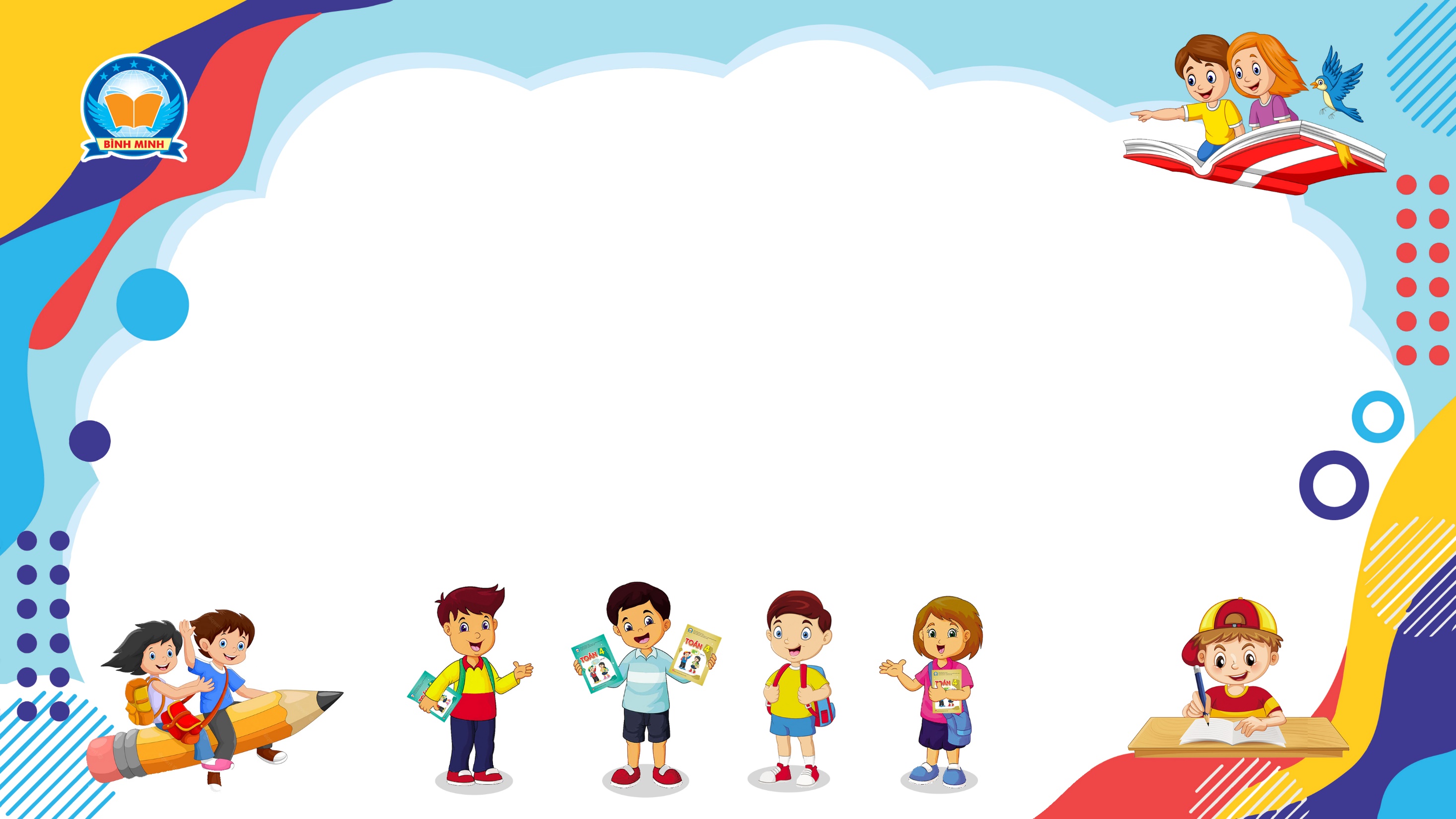 Bài 163
ÔN TẬP VỀ NHÂN, CHIA PHÂN SỐ
(Sách giáo khoa Toán 4 - Tập hai - Trang 90)
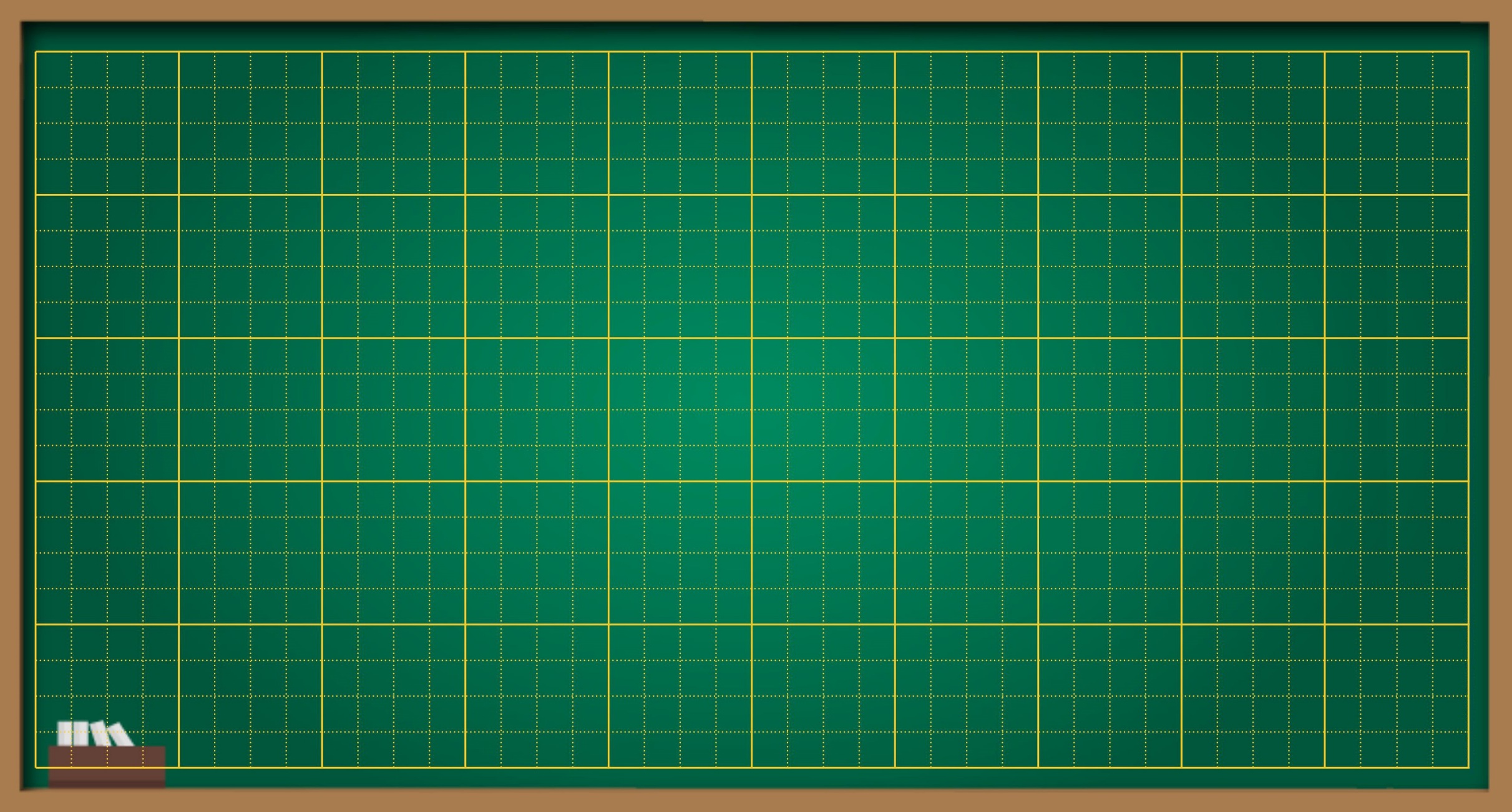 Thứ … ngày … tháng … năm ….
Bài 163
Ôn tập về nhân, chia phân số
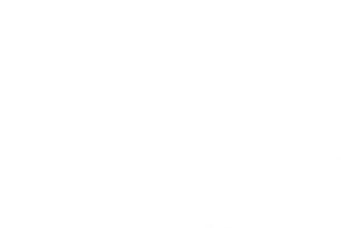 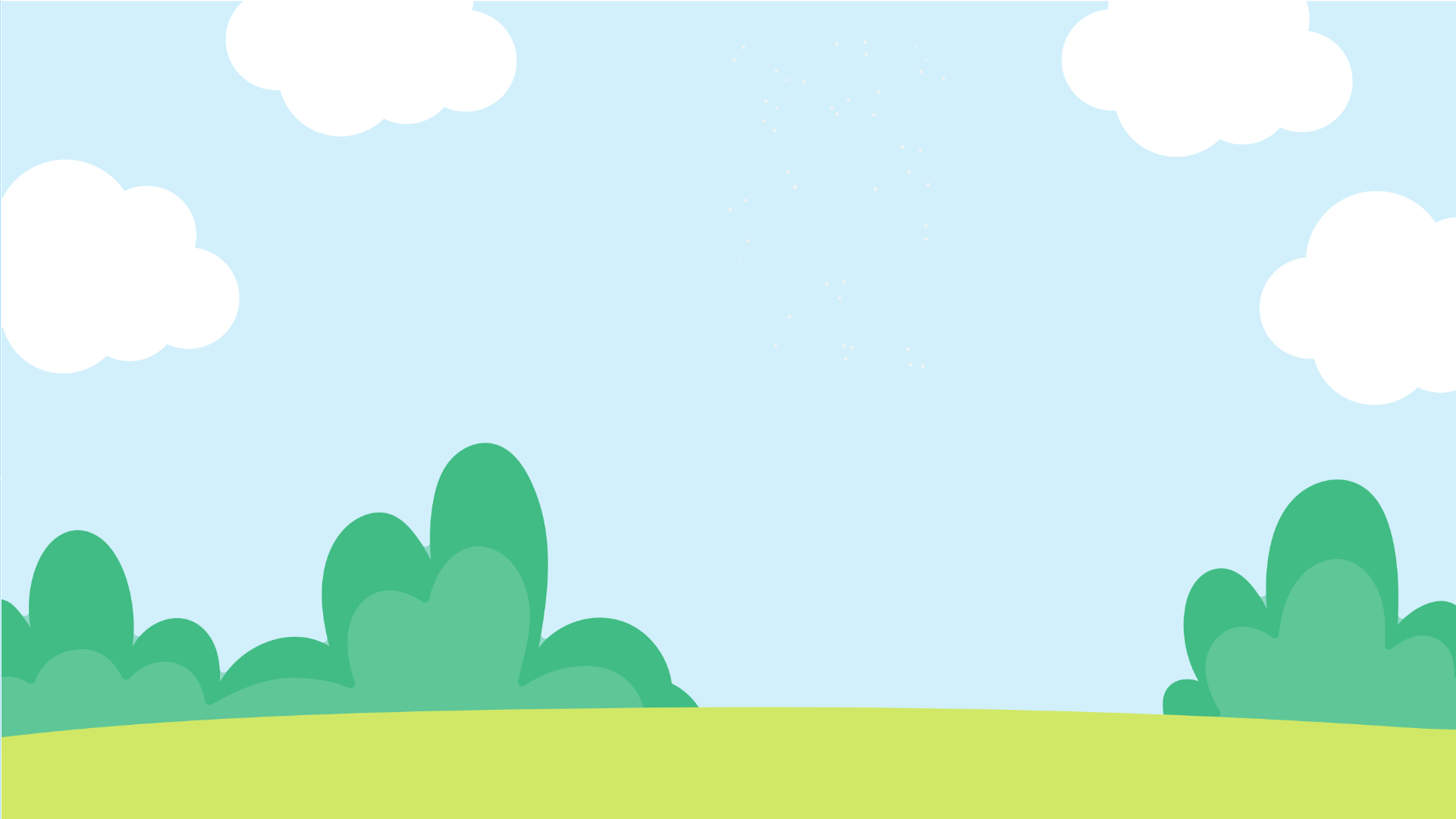 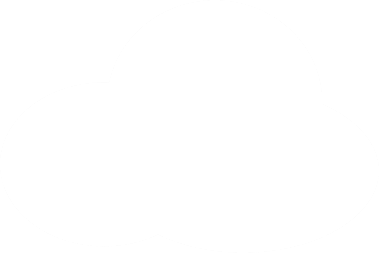 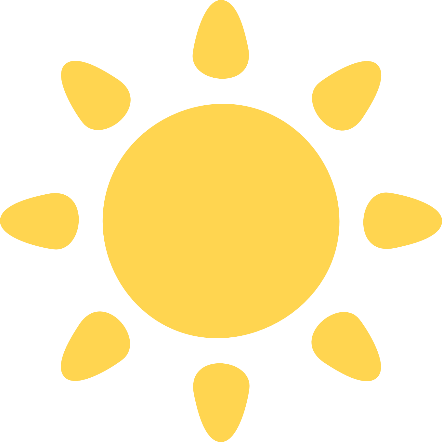 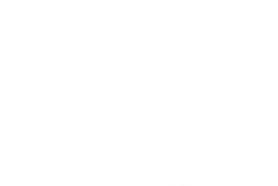 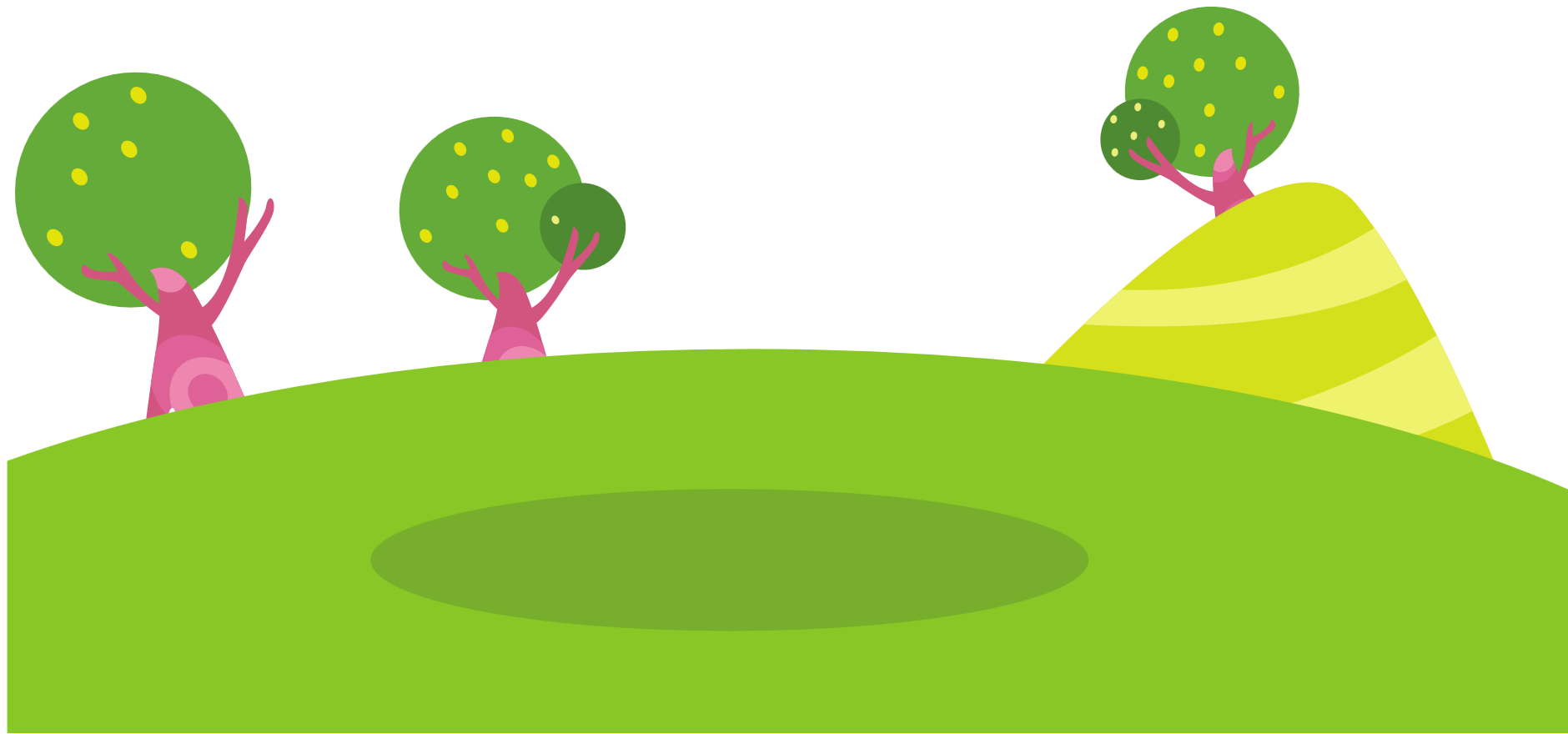 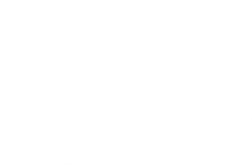 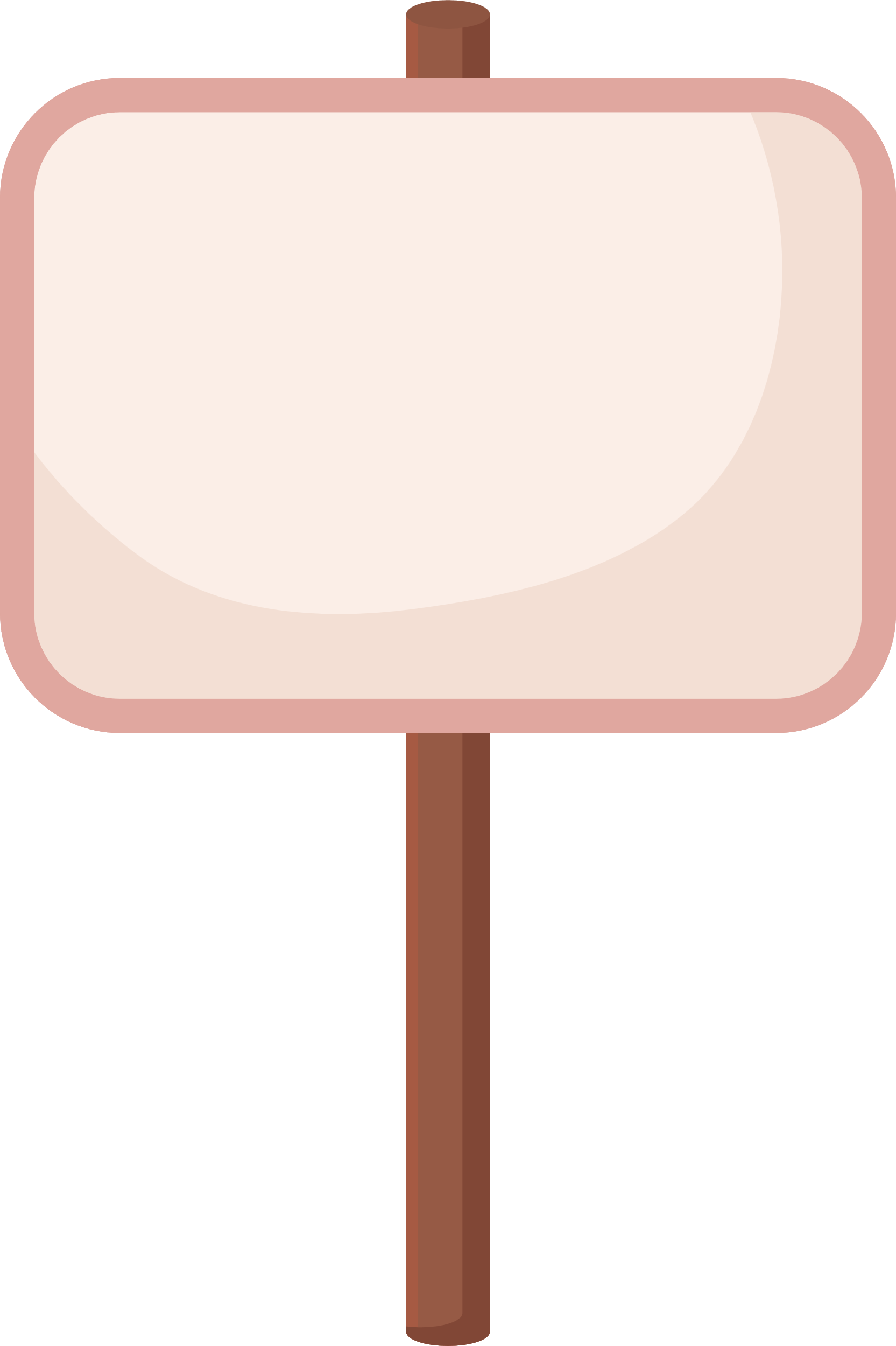 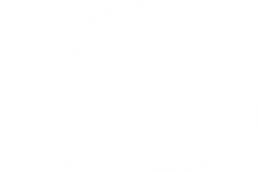 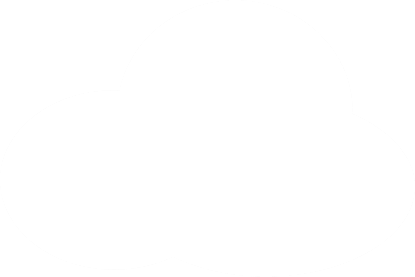 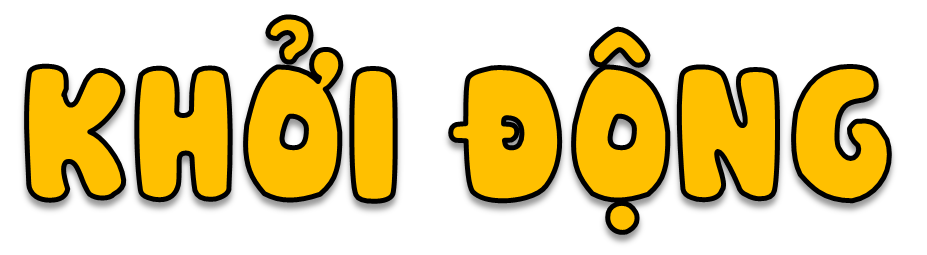 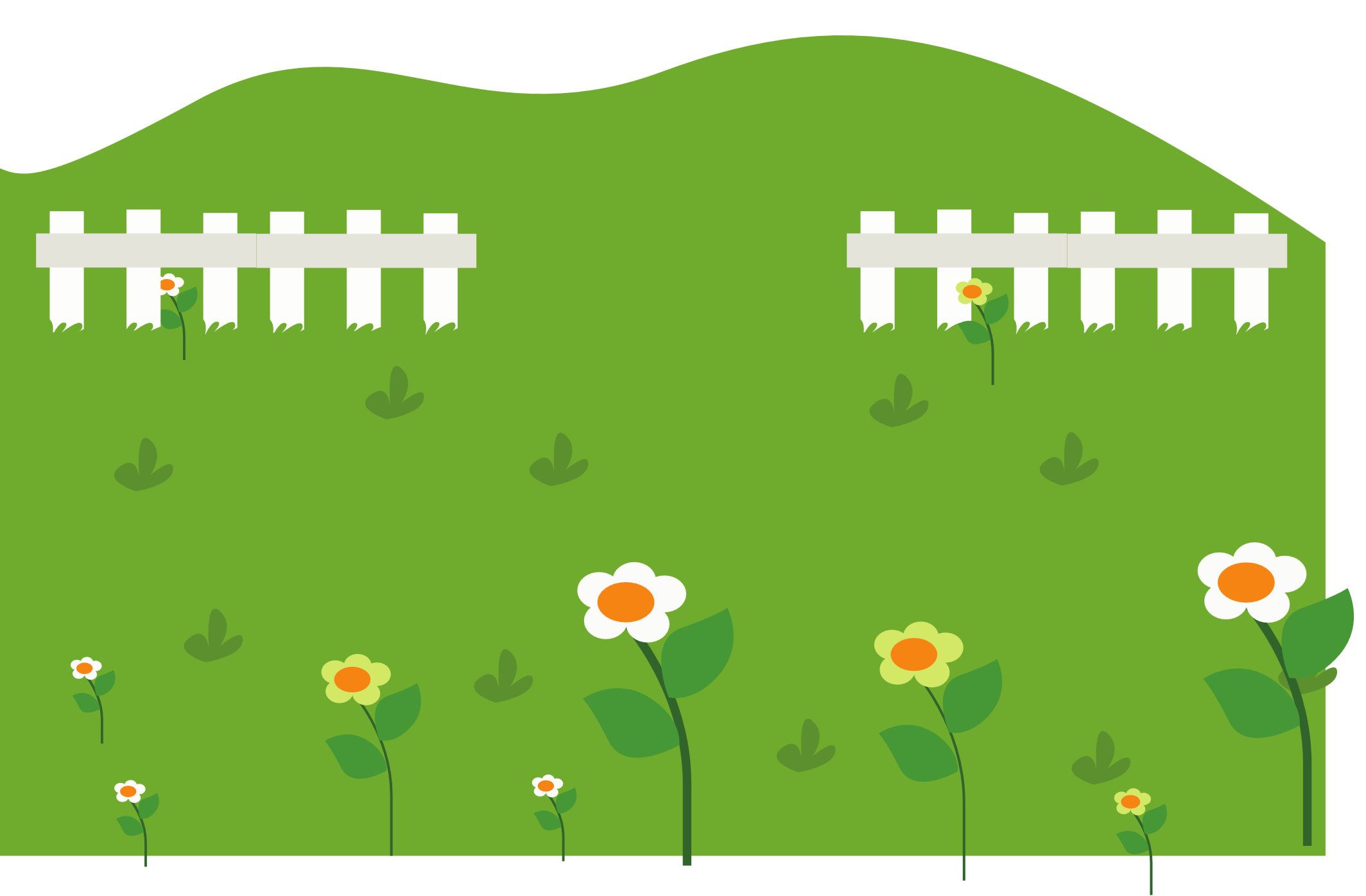 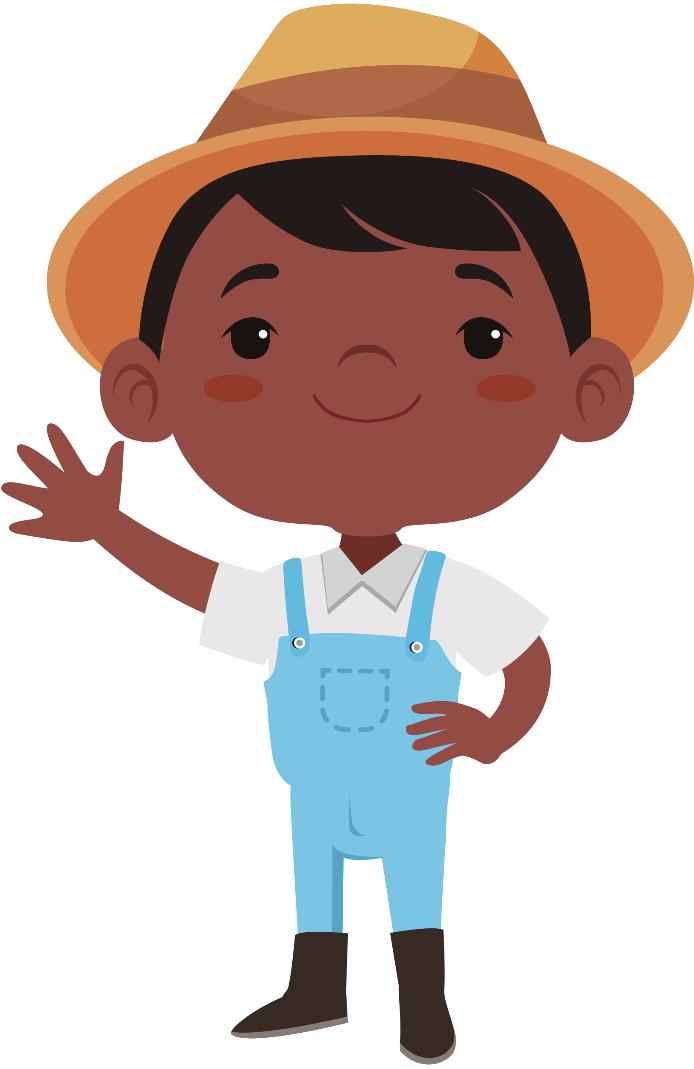 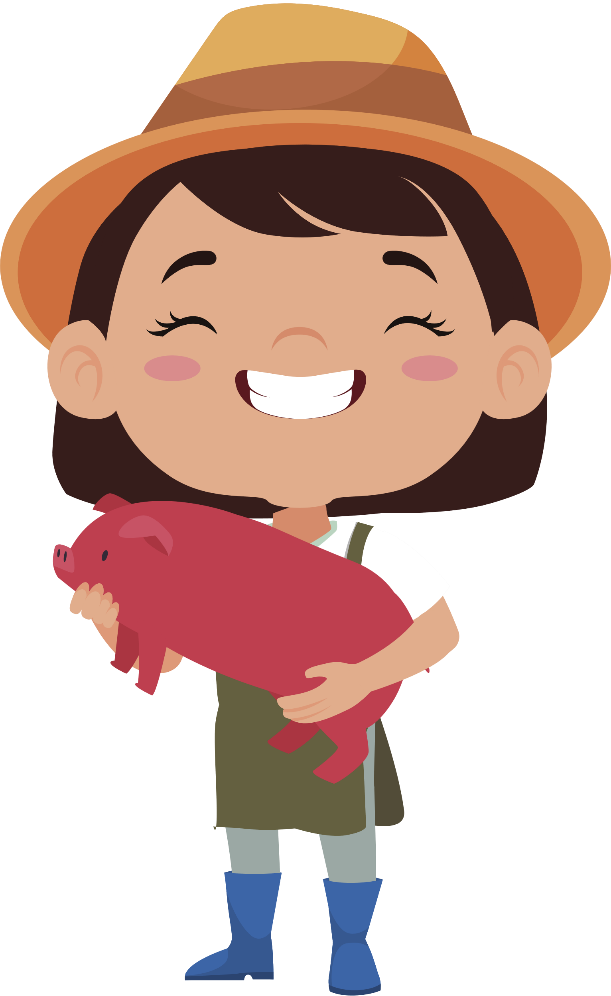 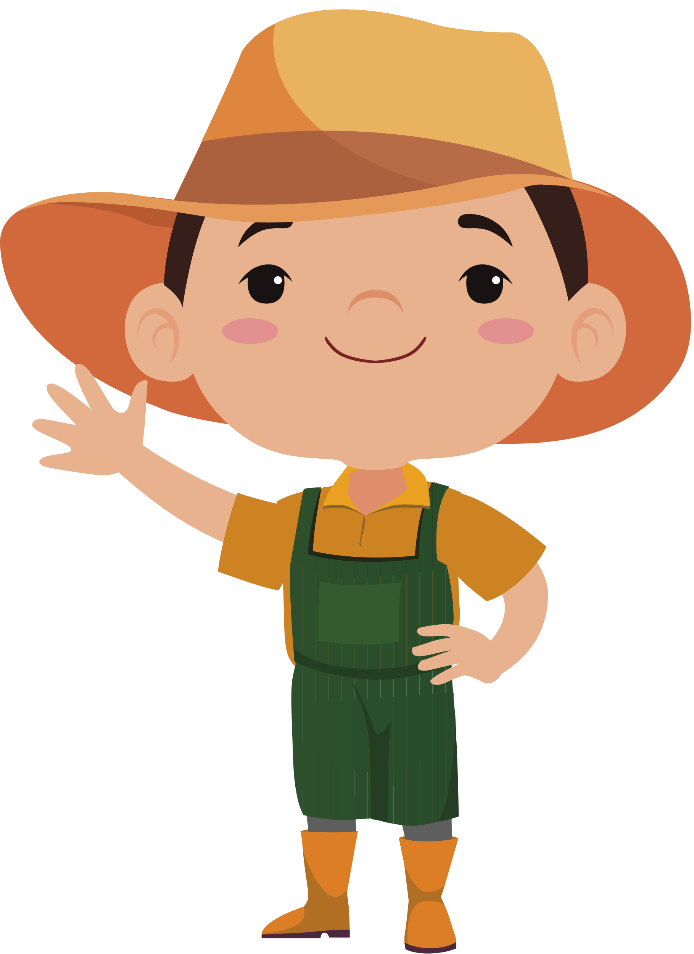 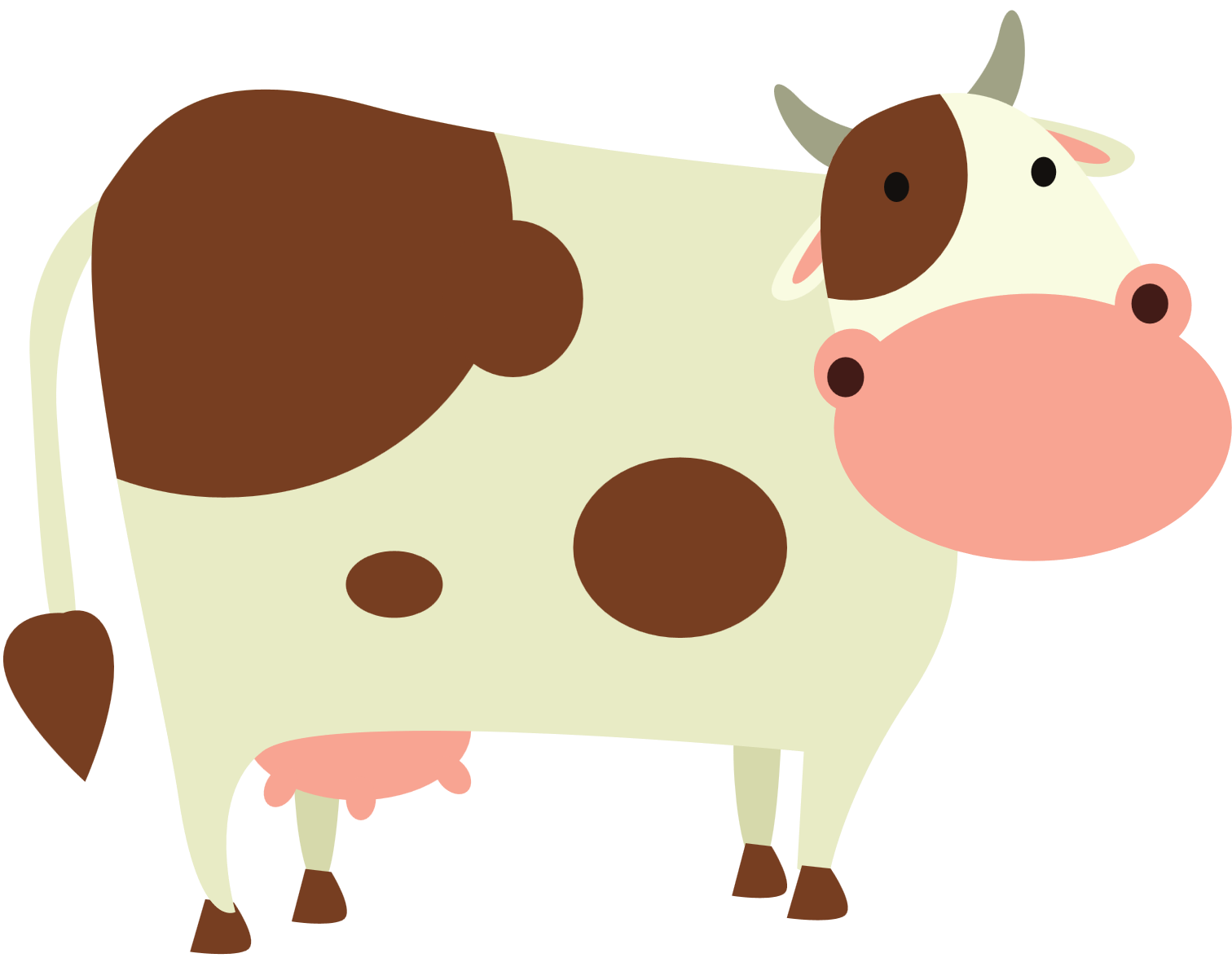 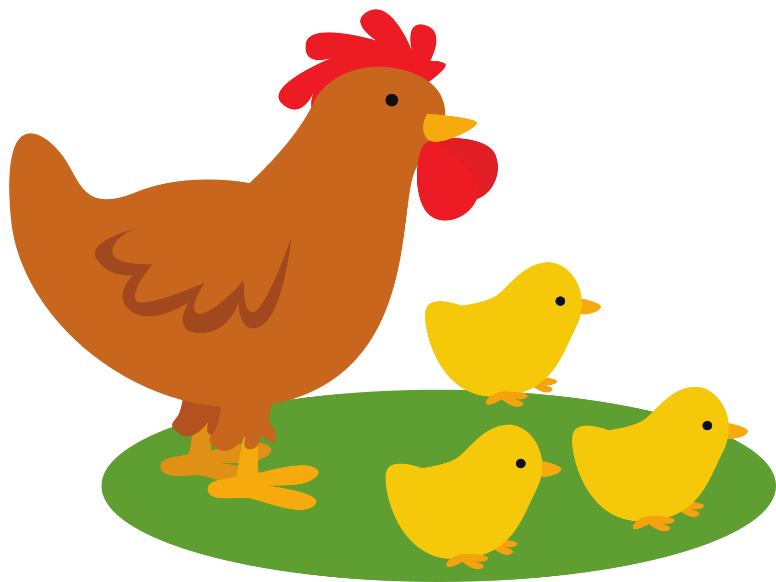 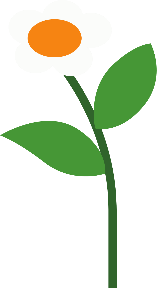 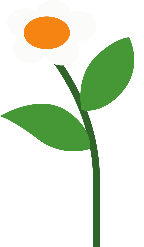 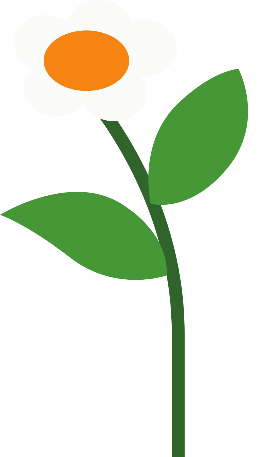 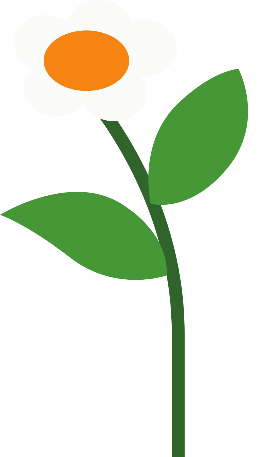 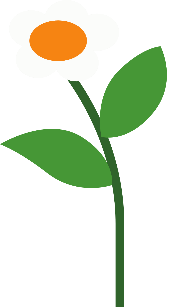 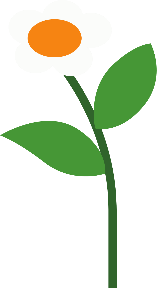 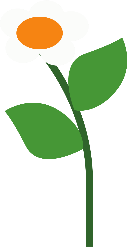 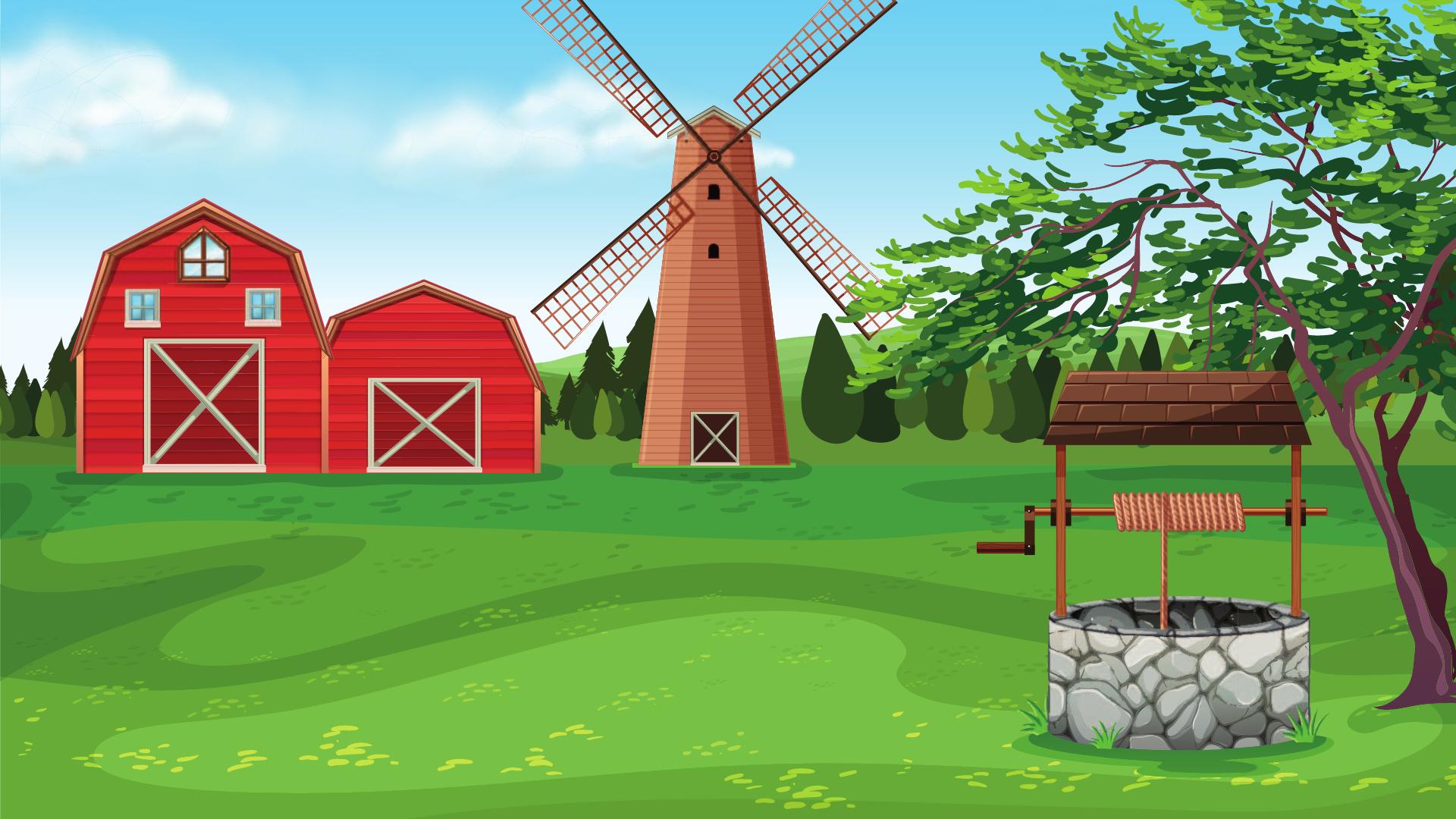 Vận chuyển cà chua
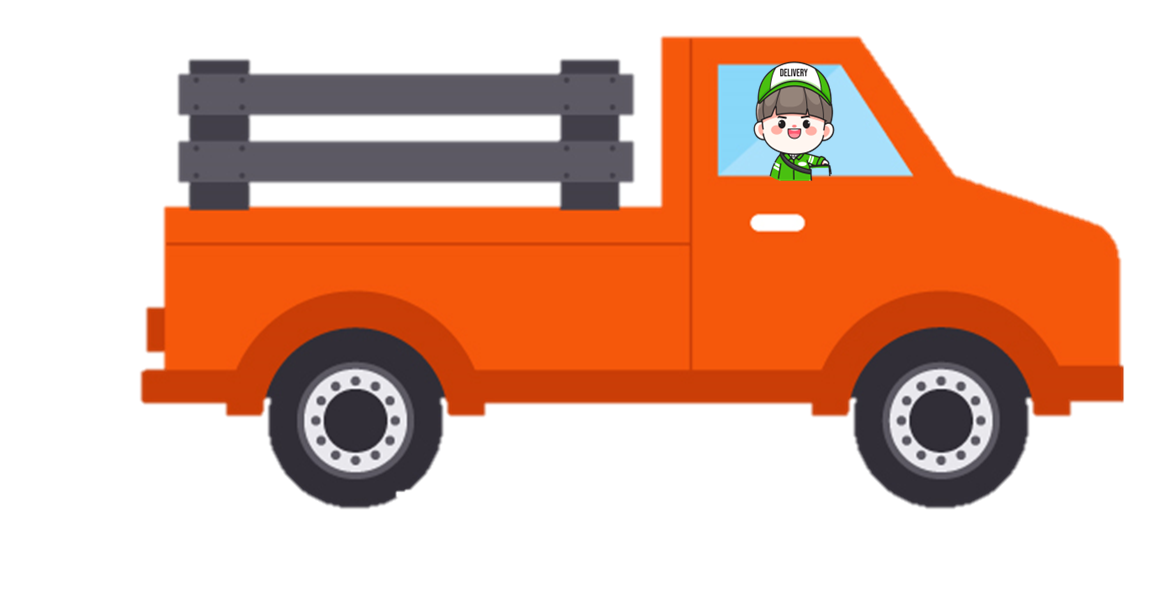 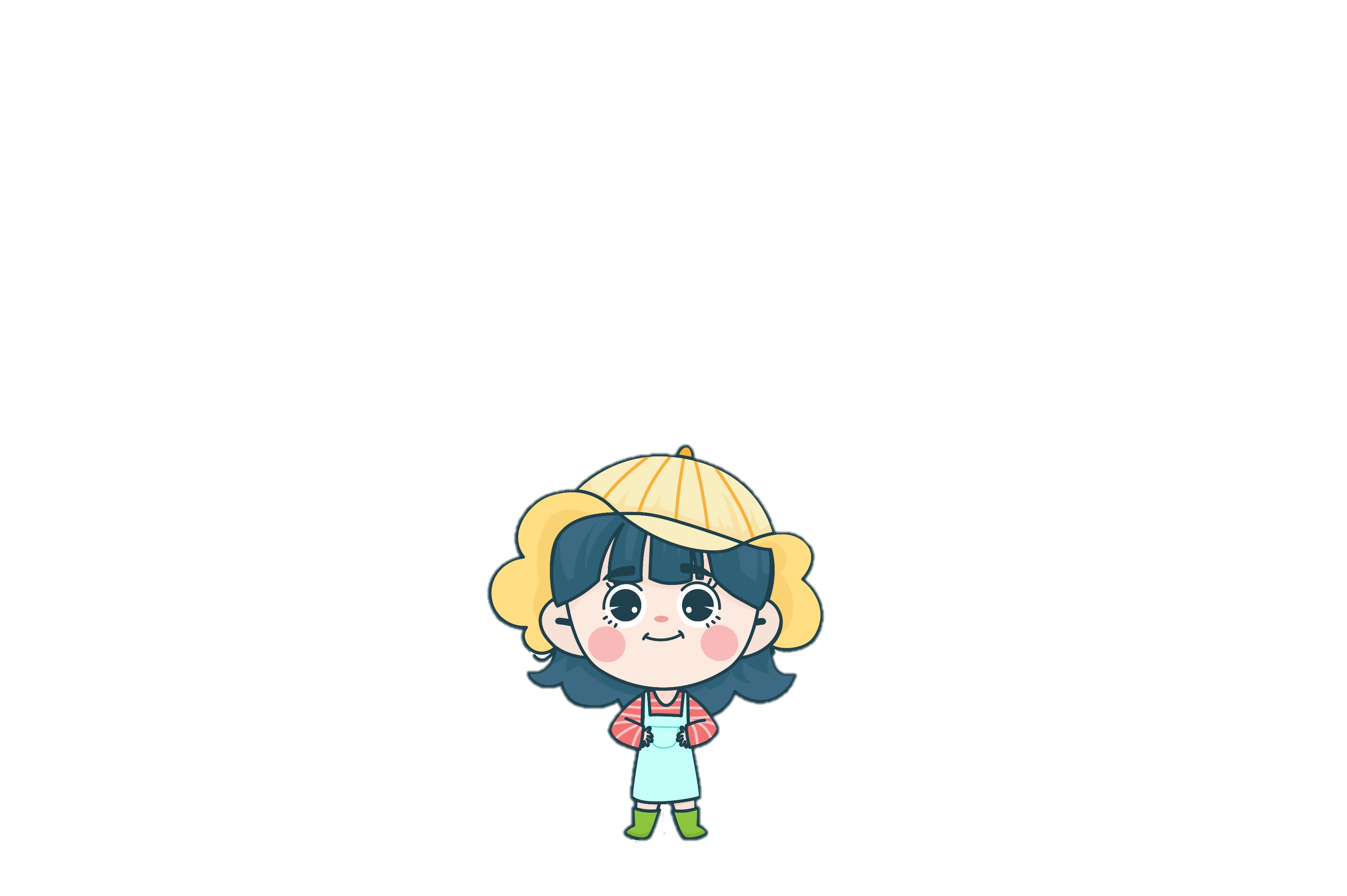 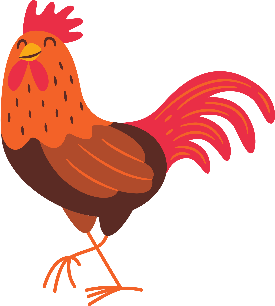 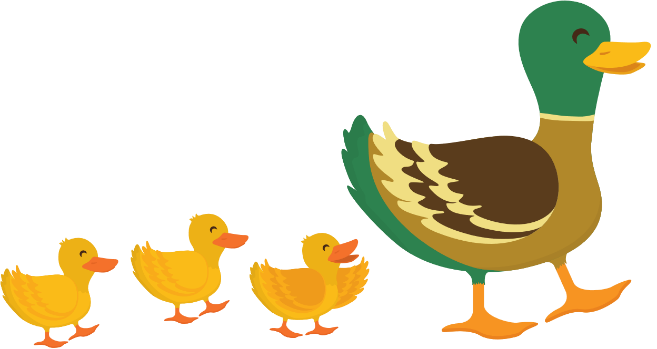 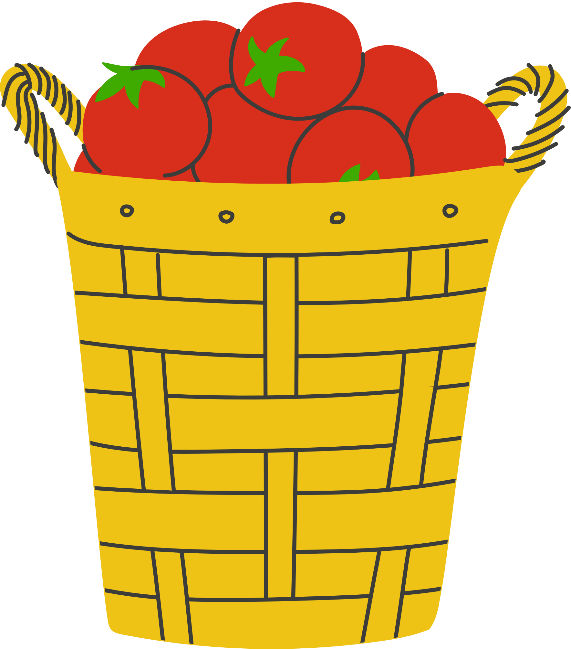 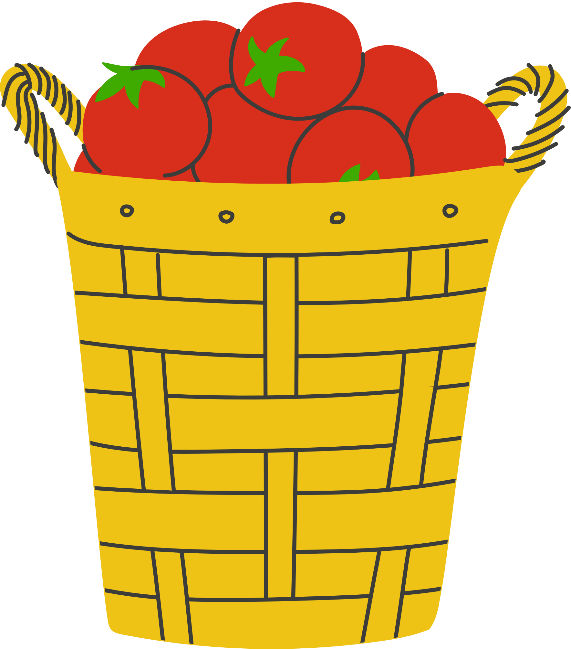 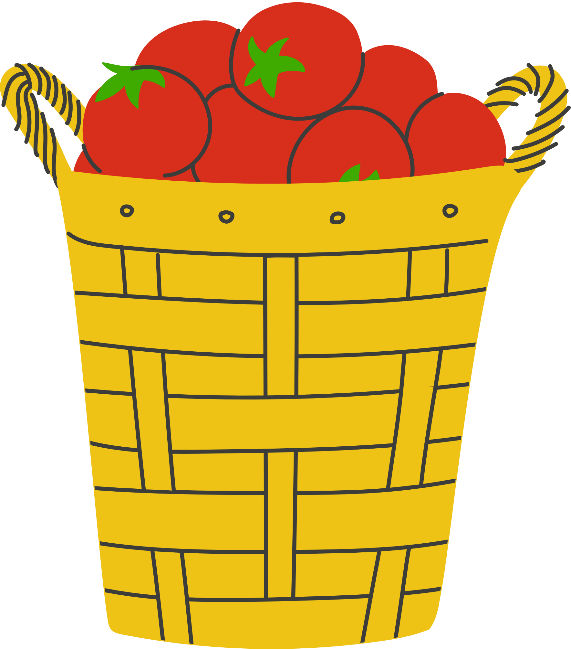 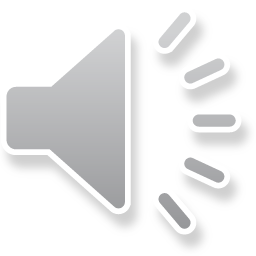 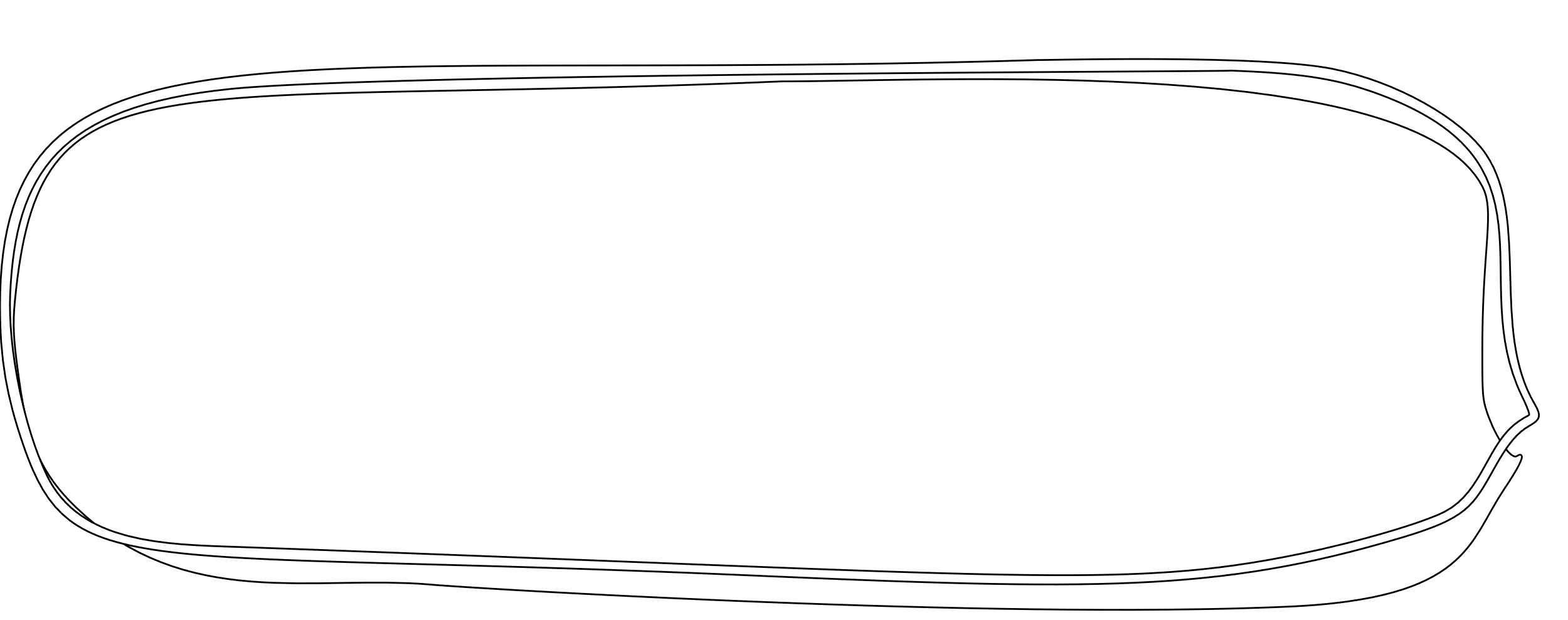 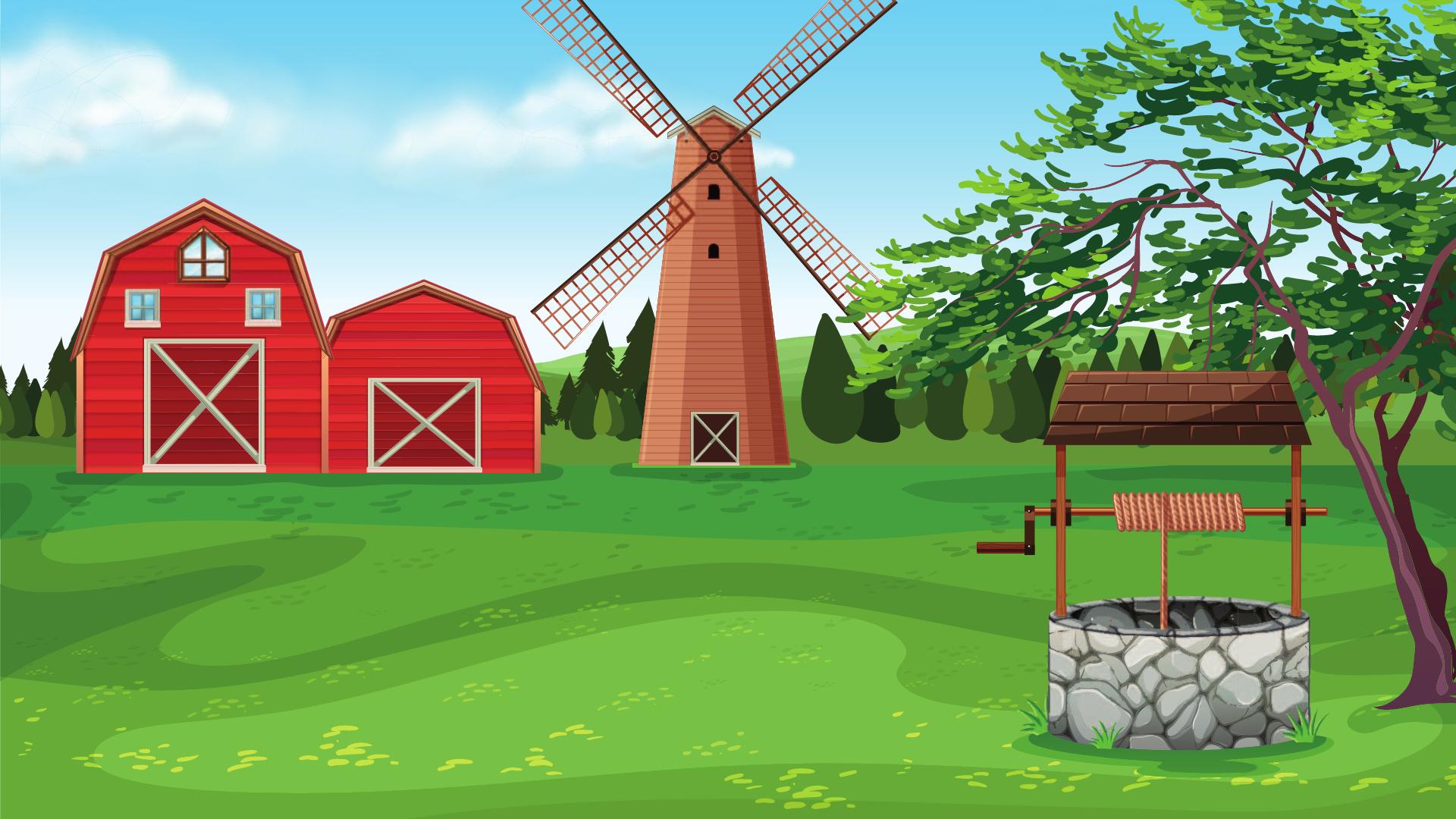 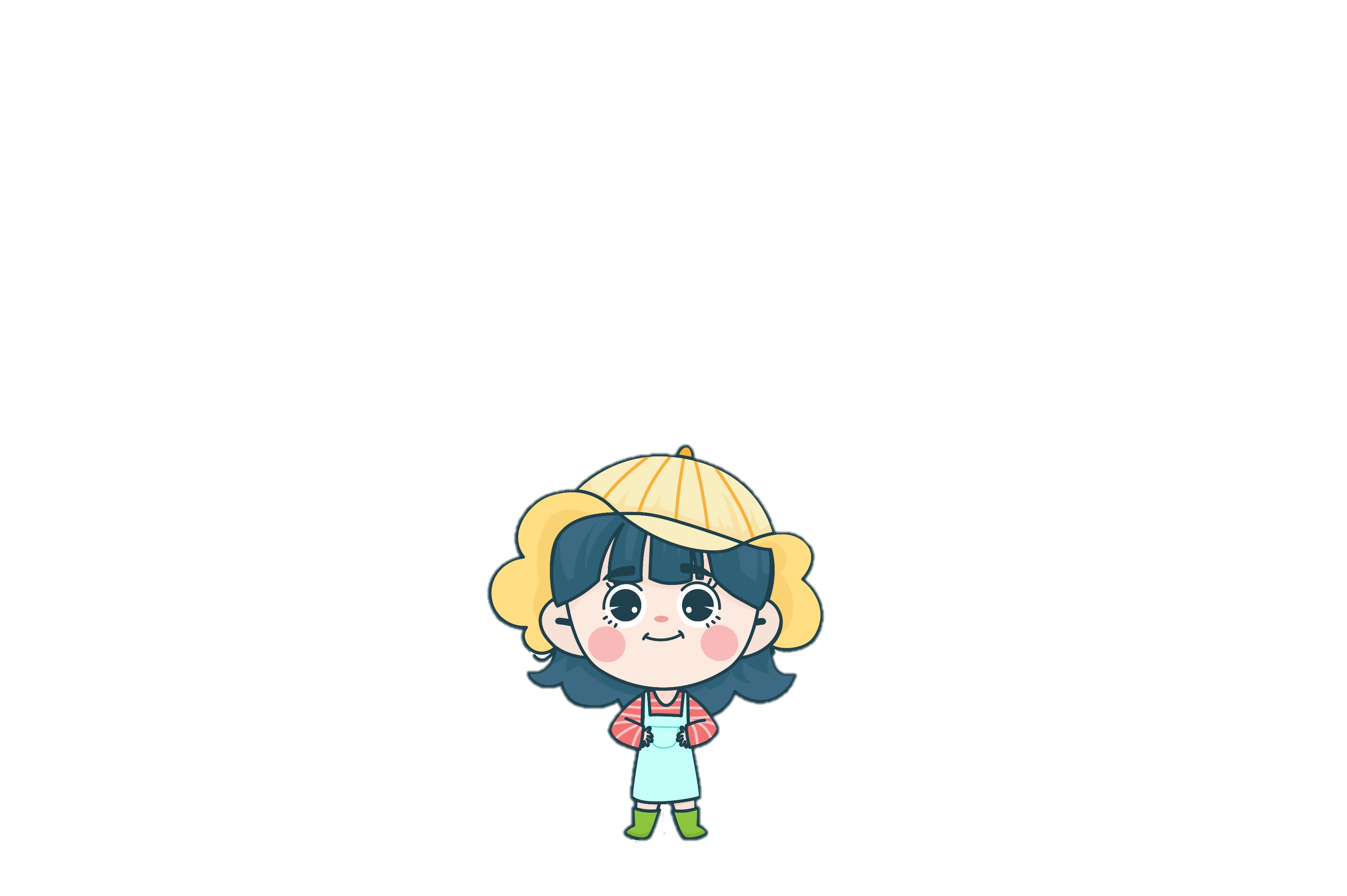 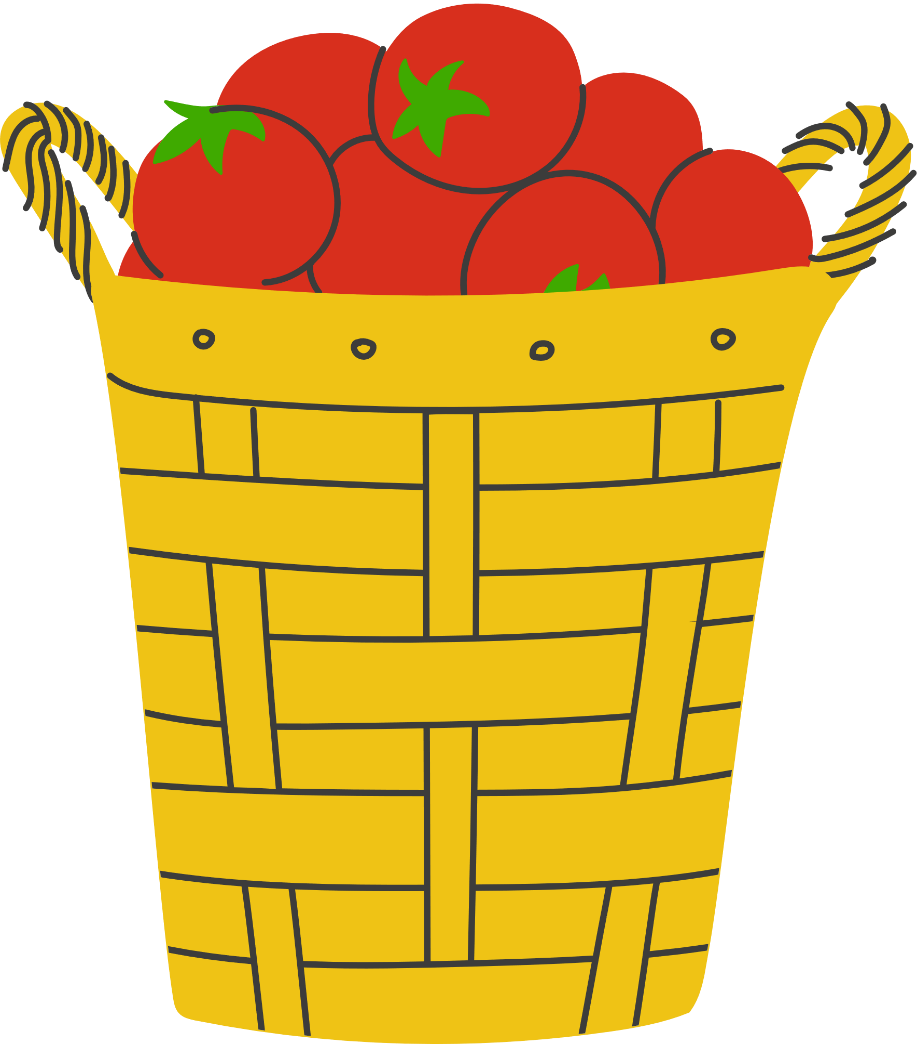 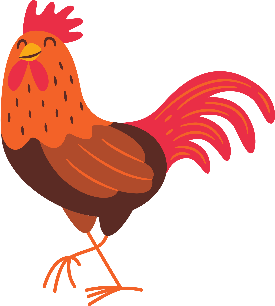 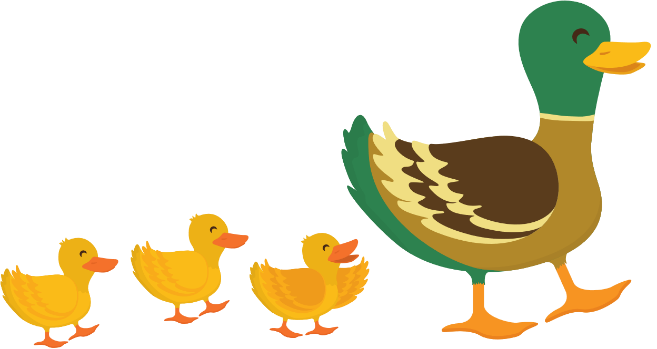 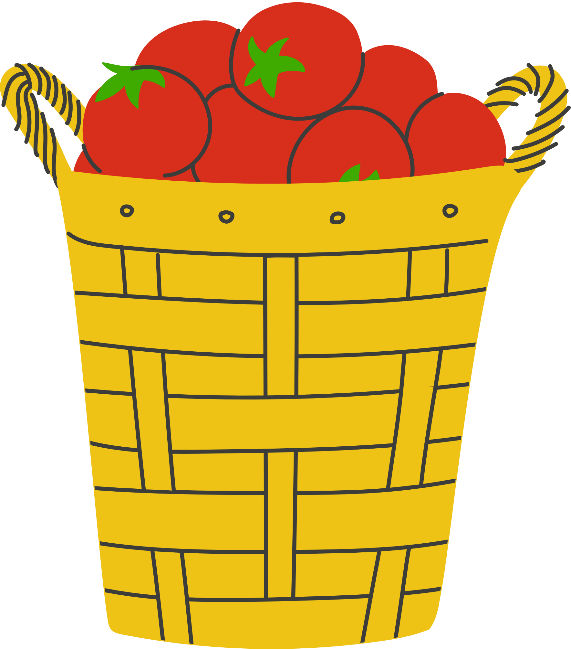 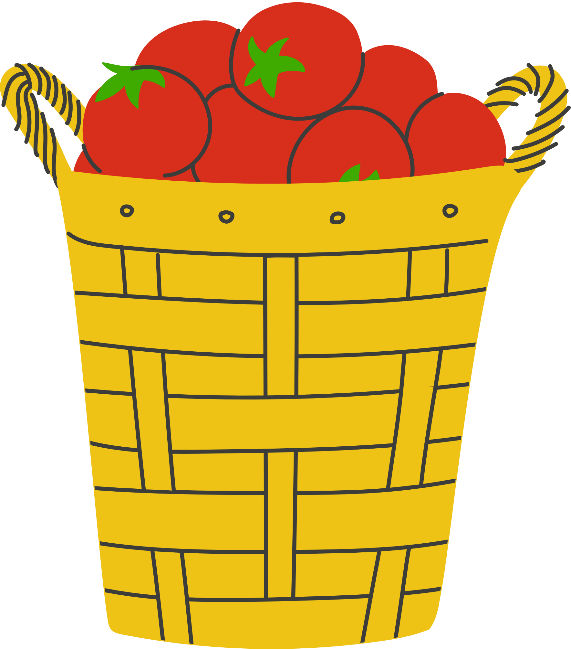 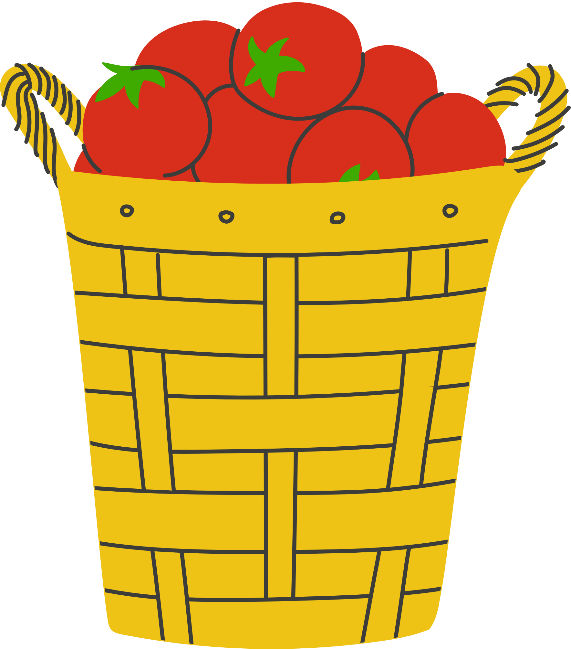 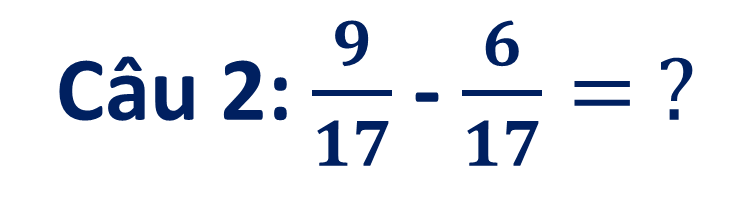 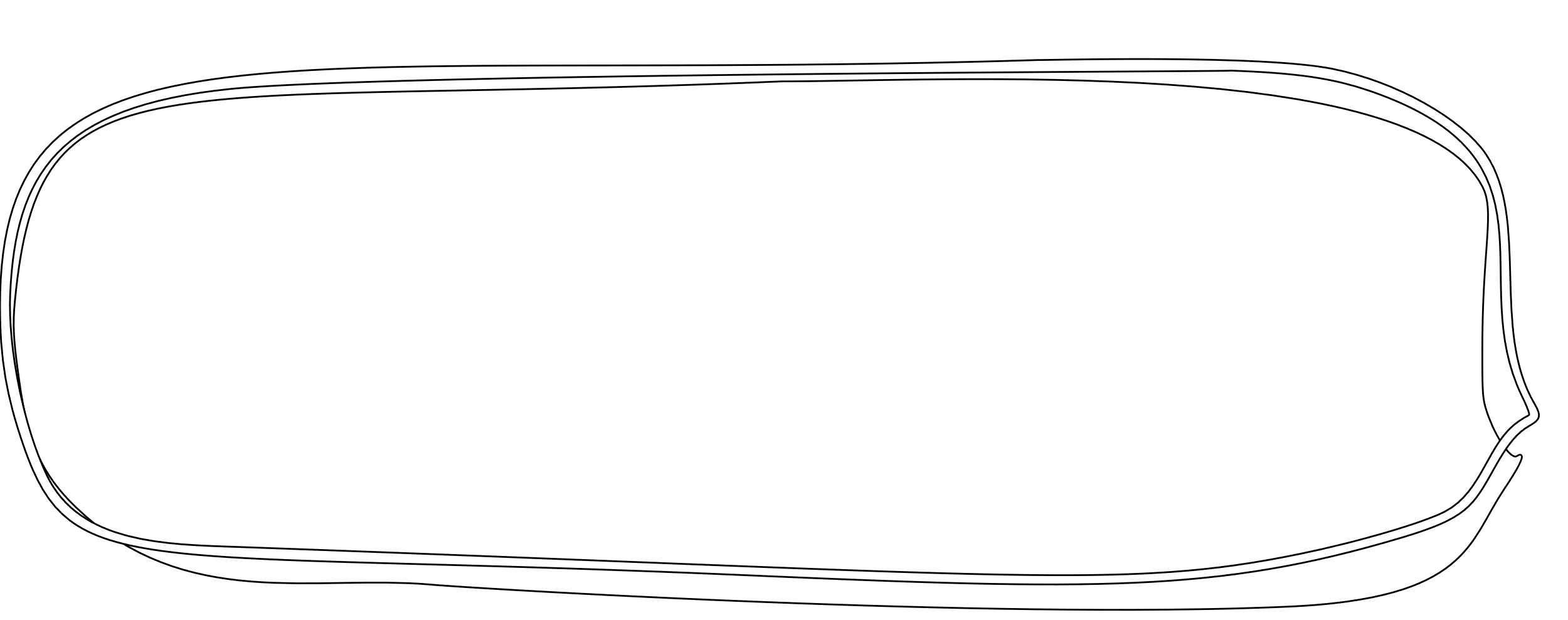 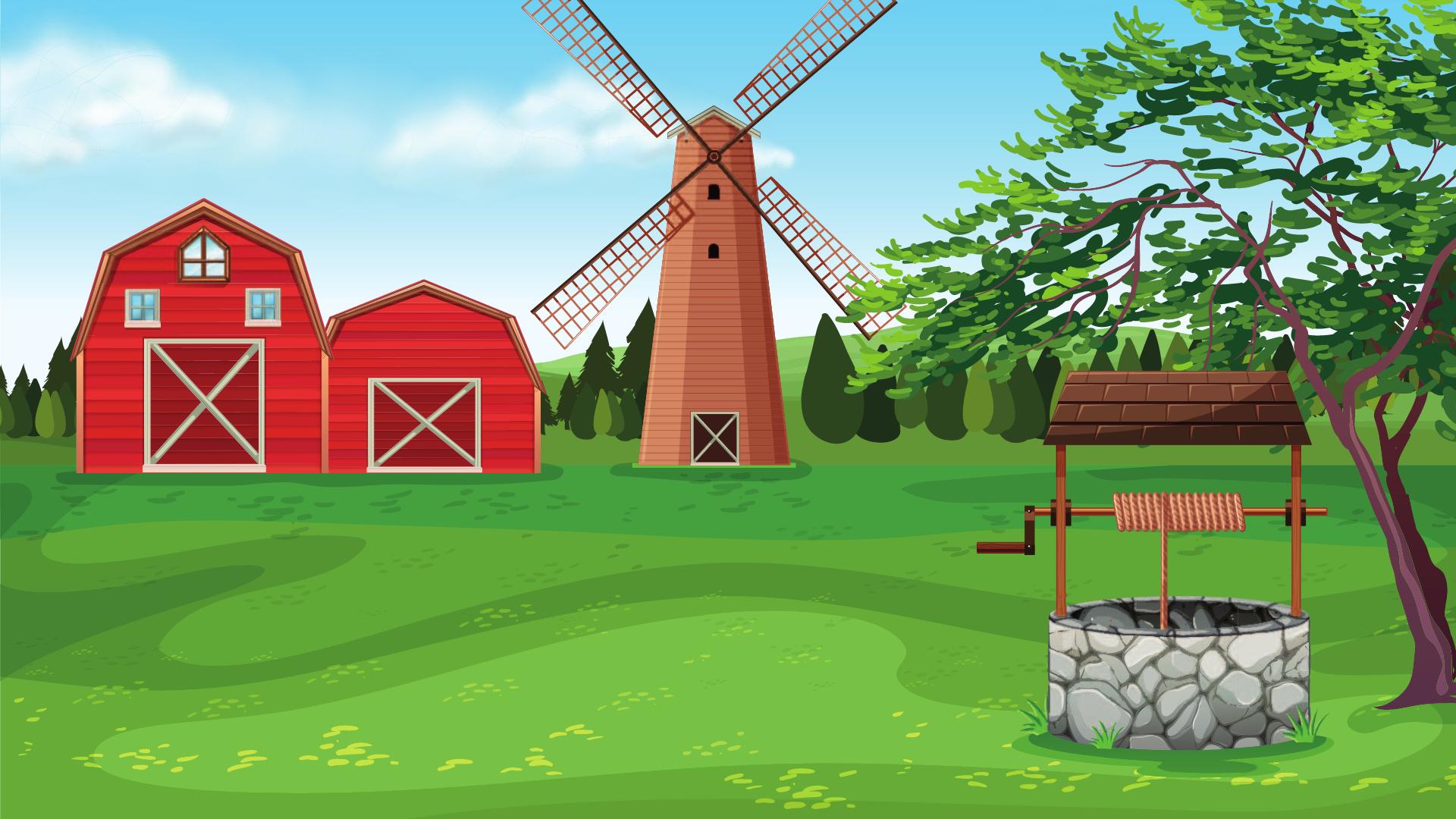 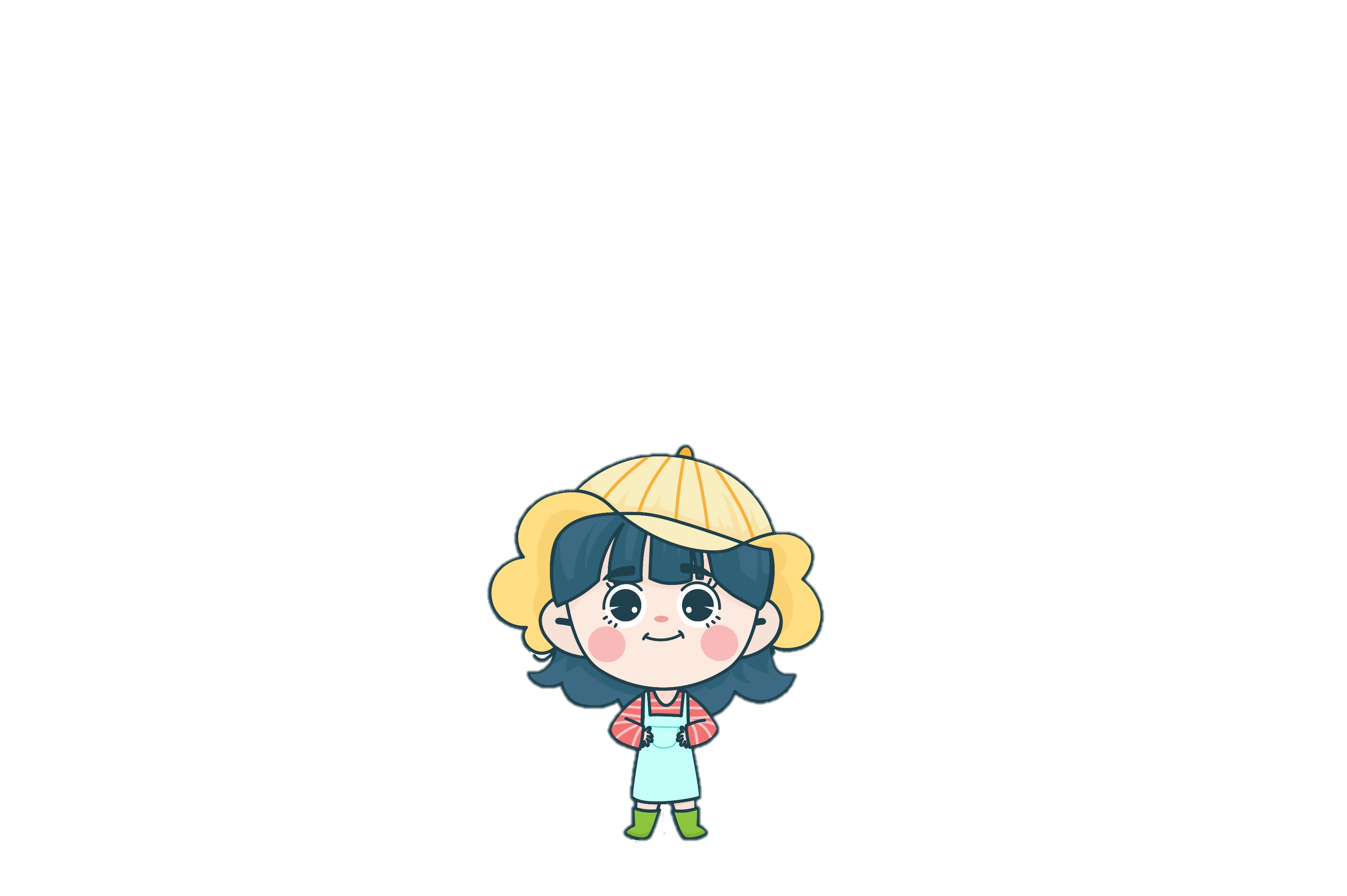 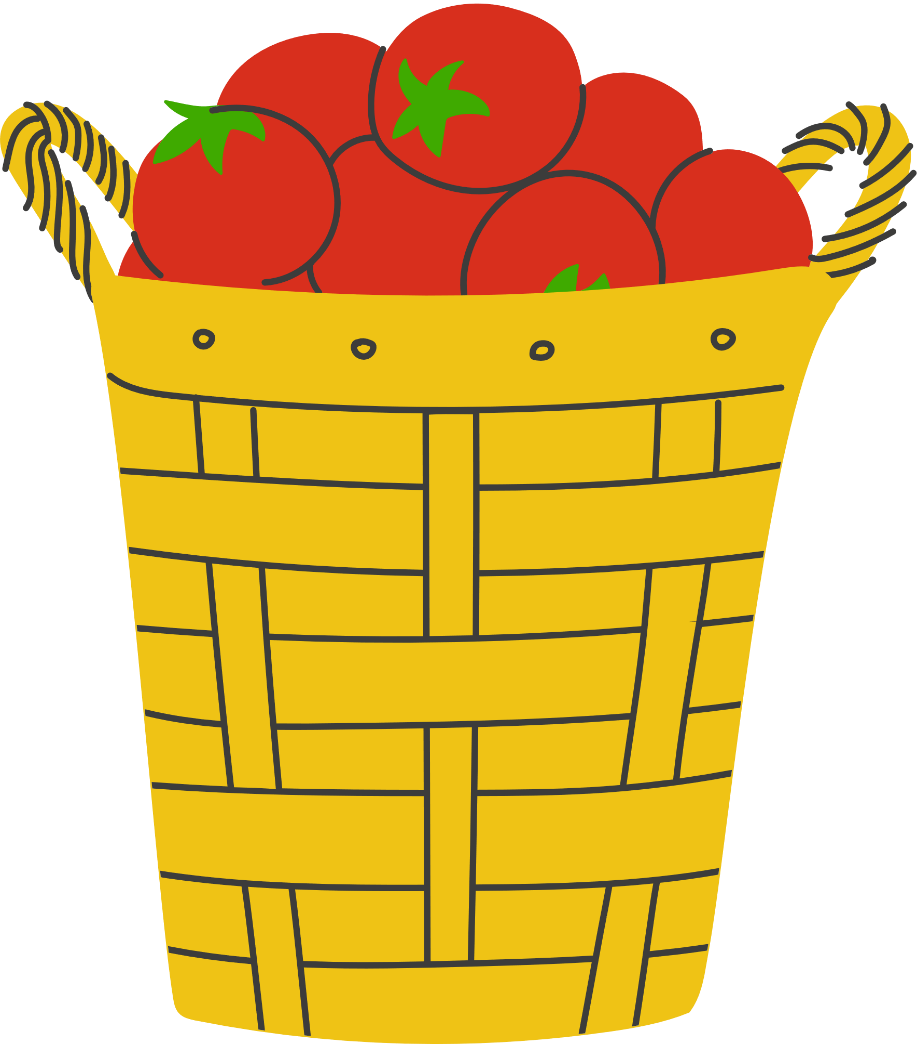 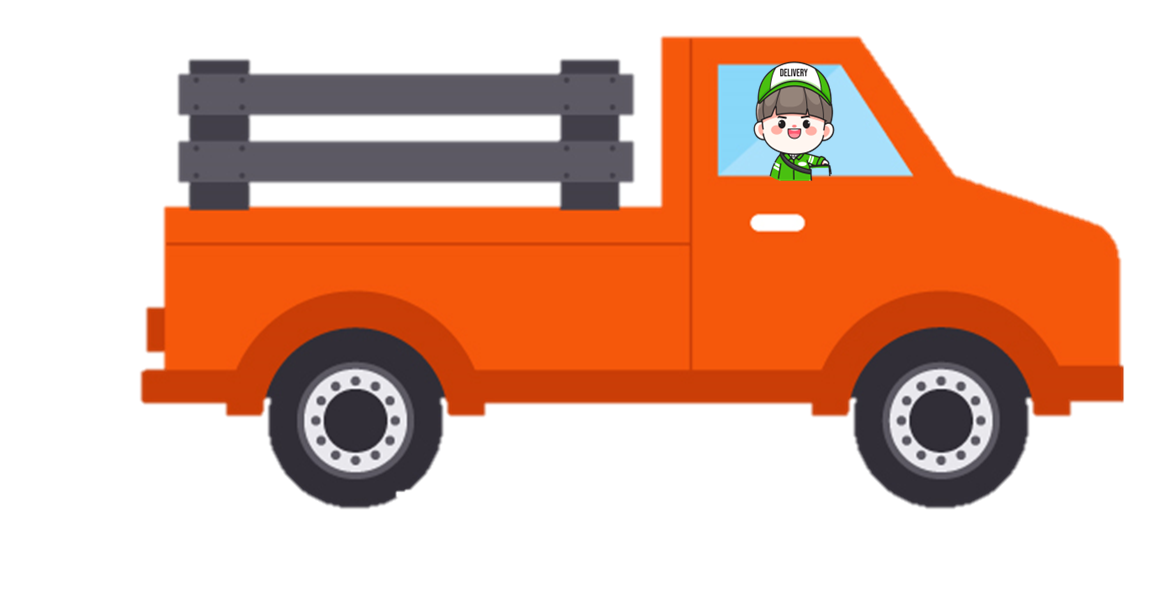 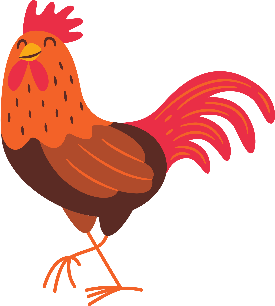 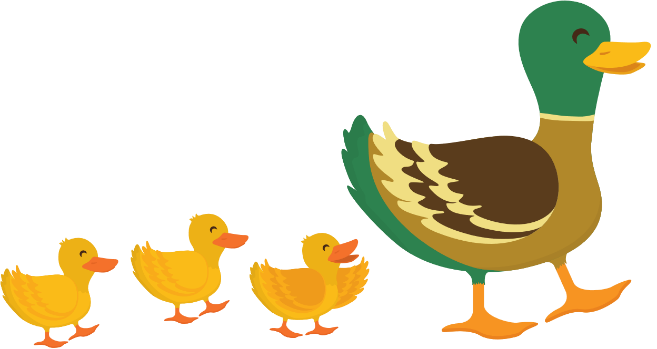 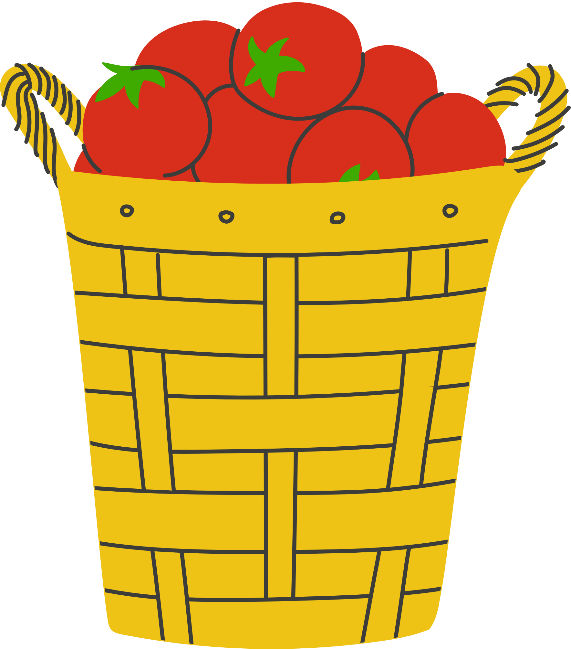 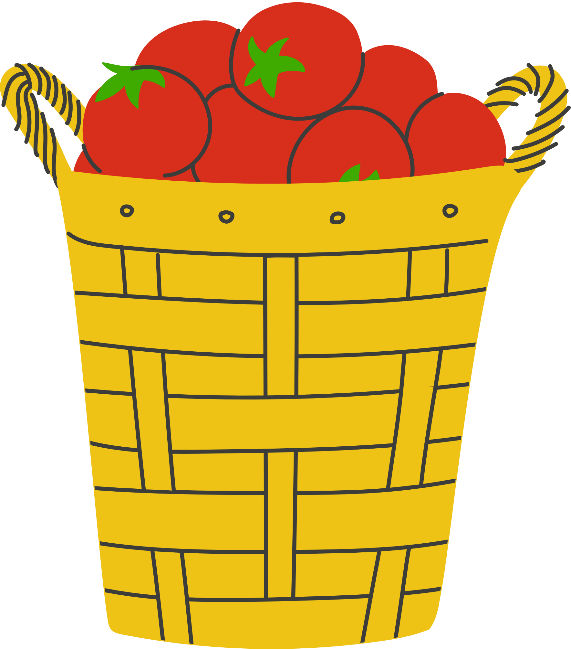 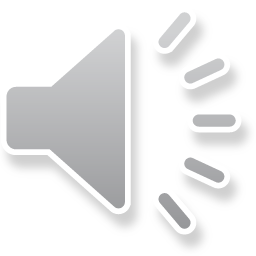 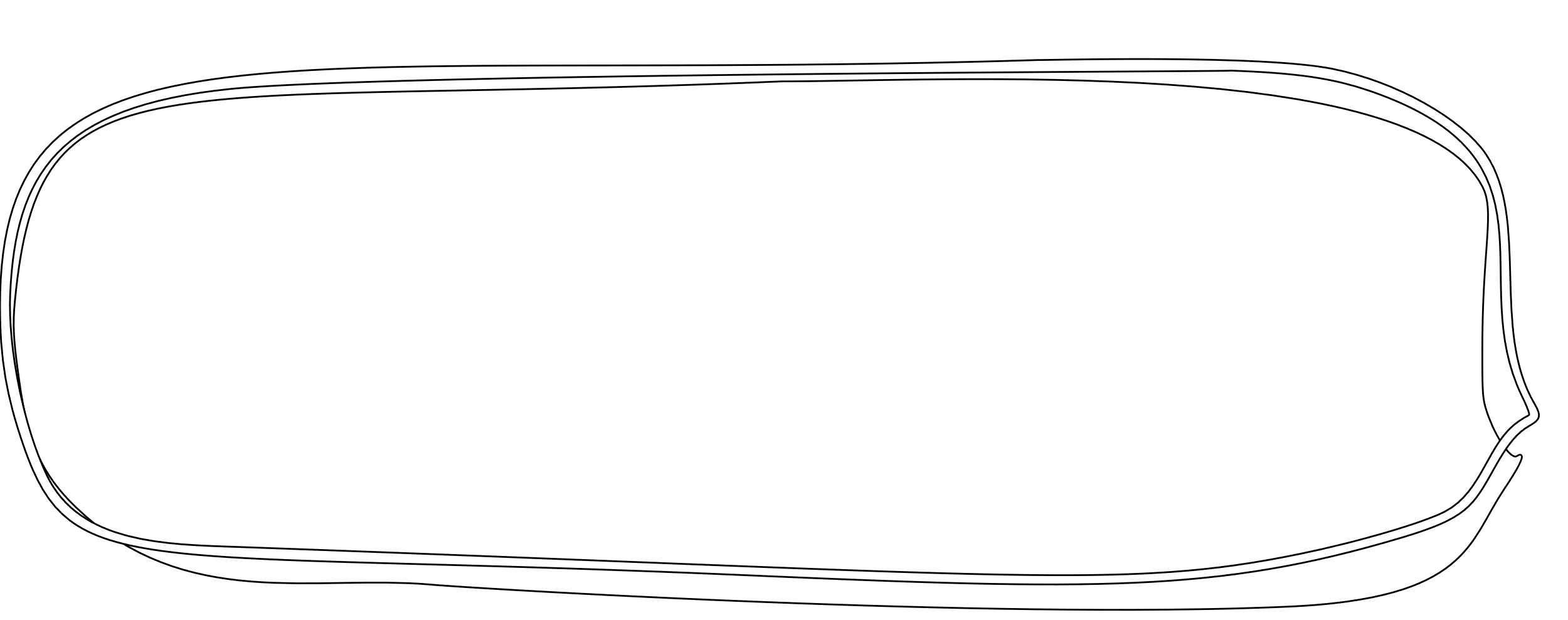 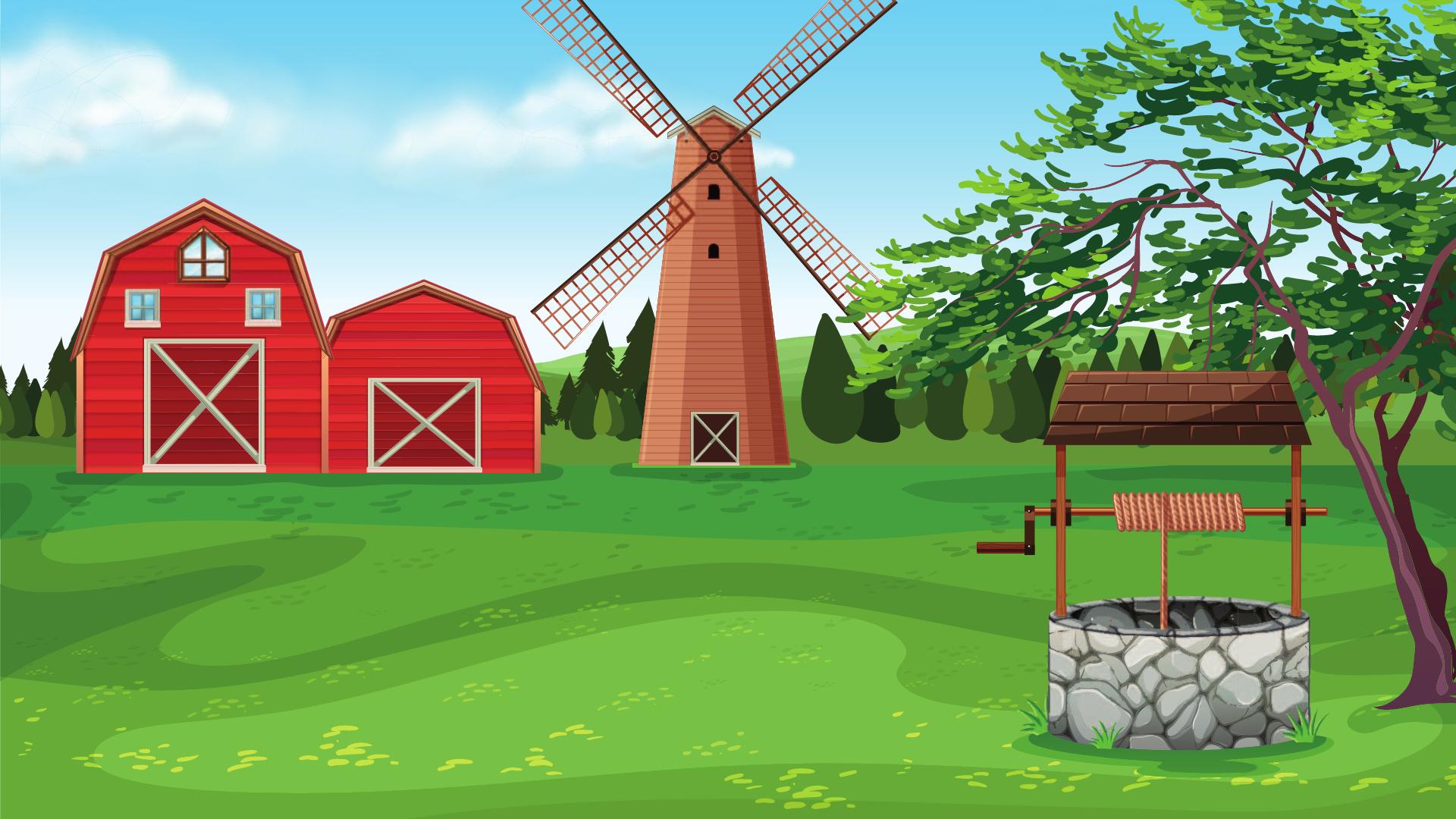 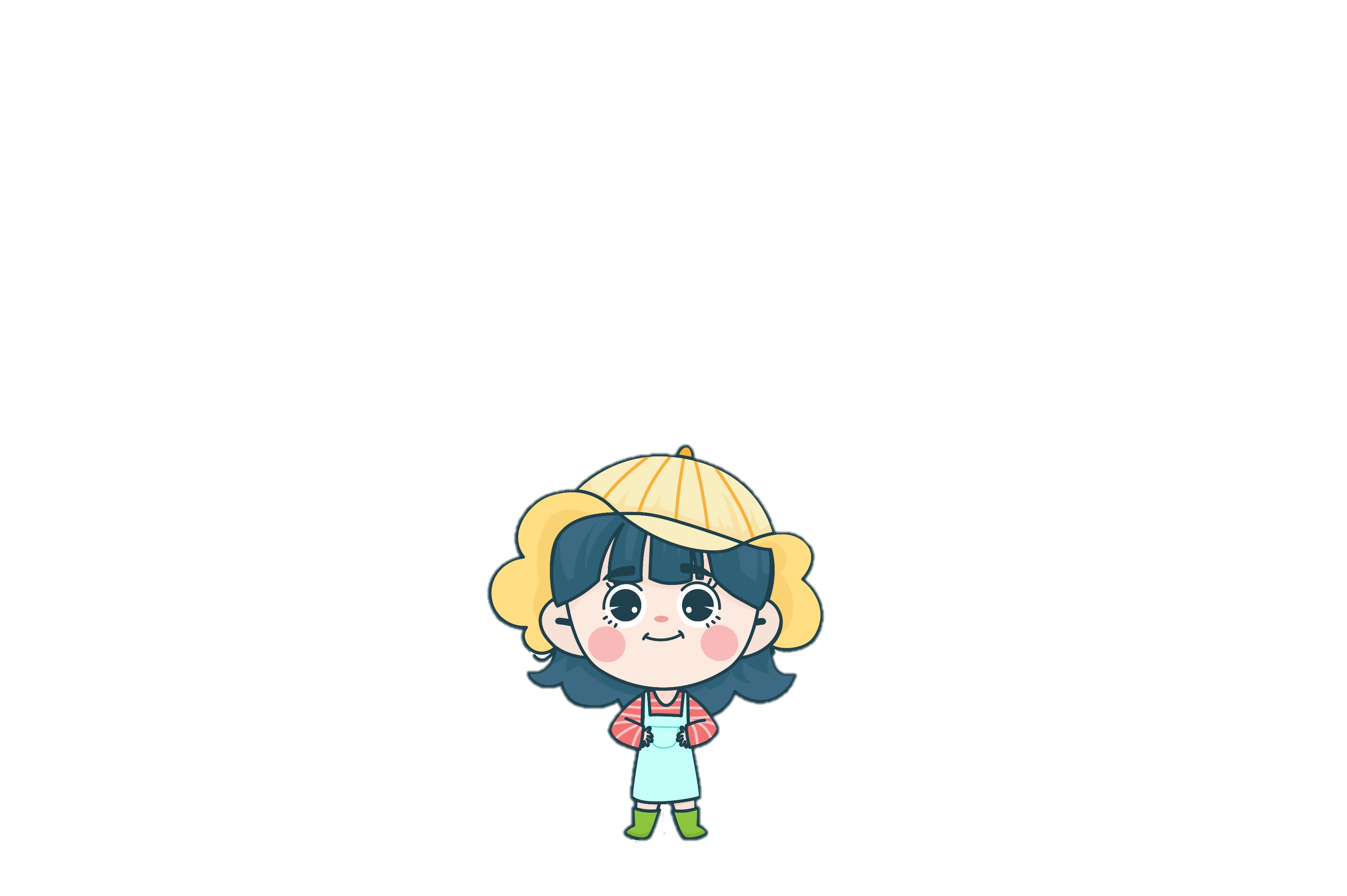 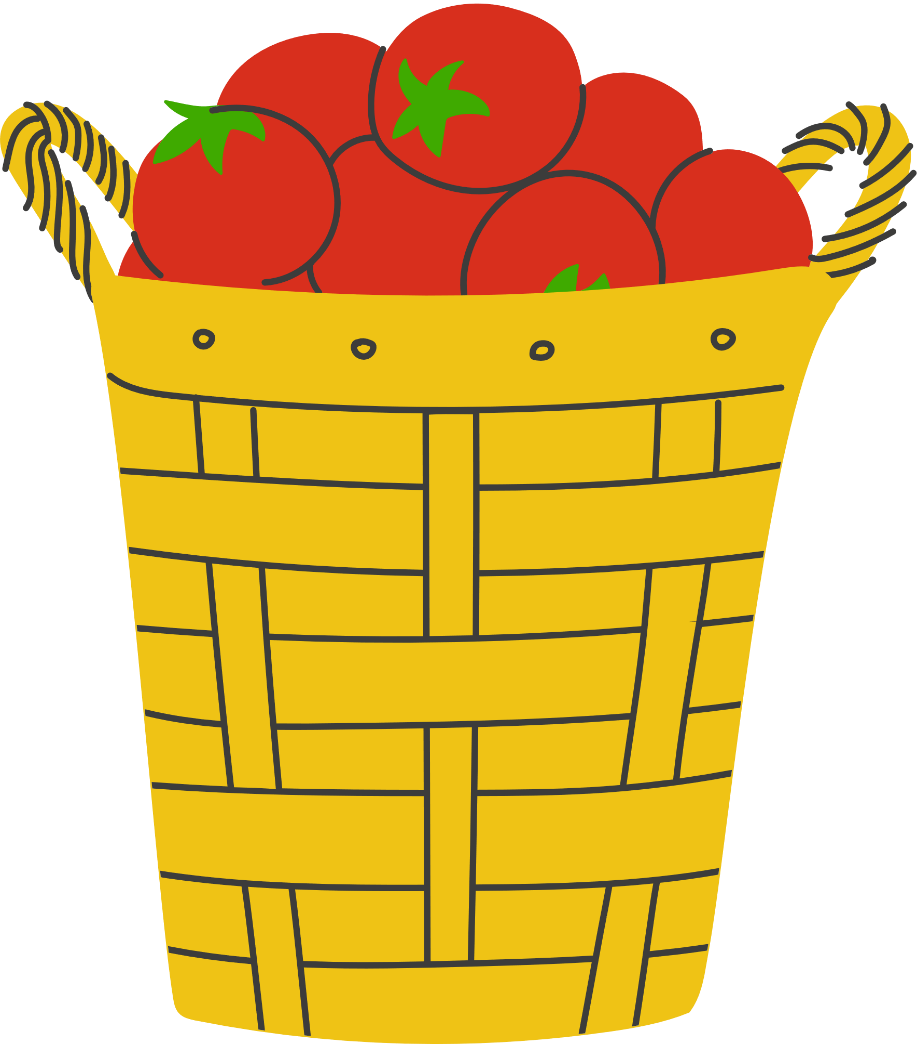 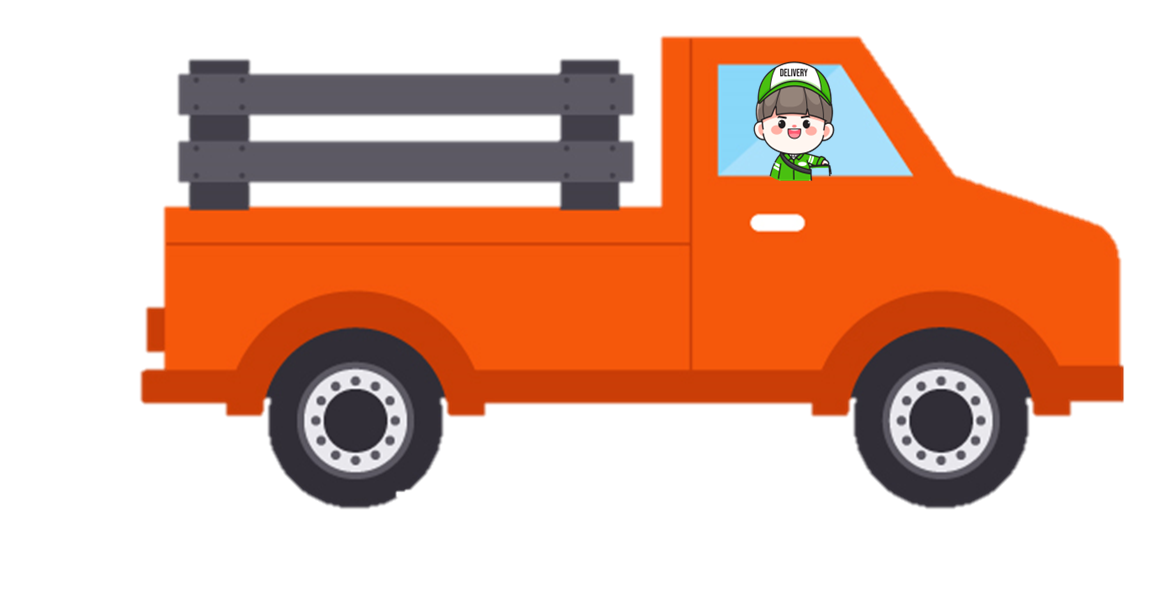 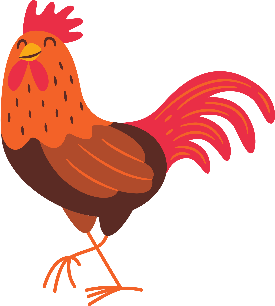 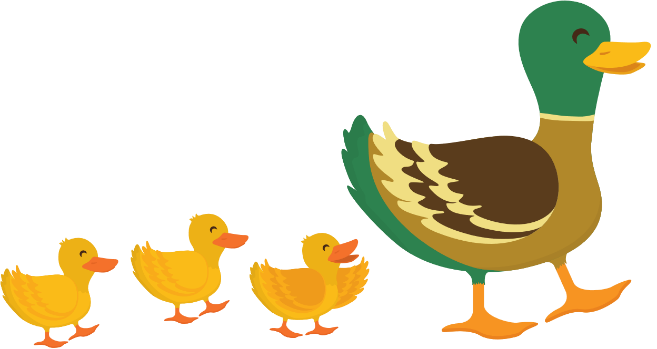 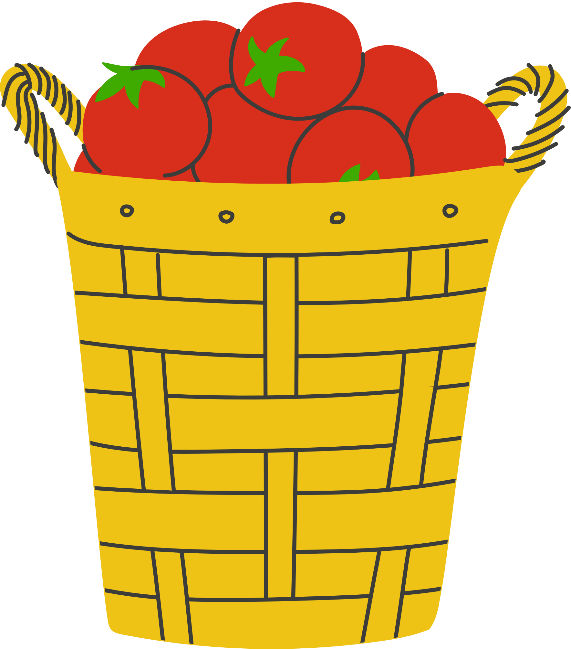 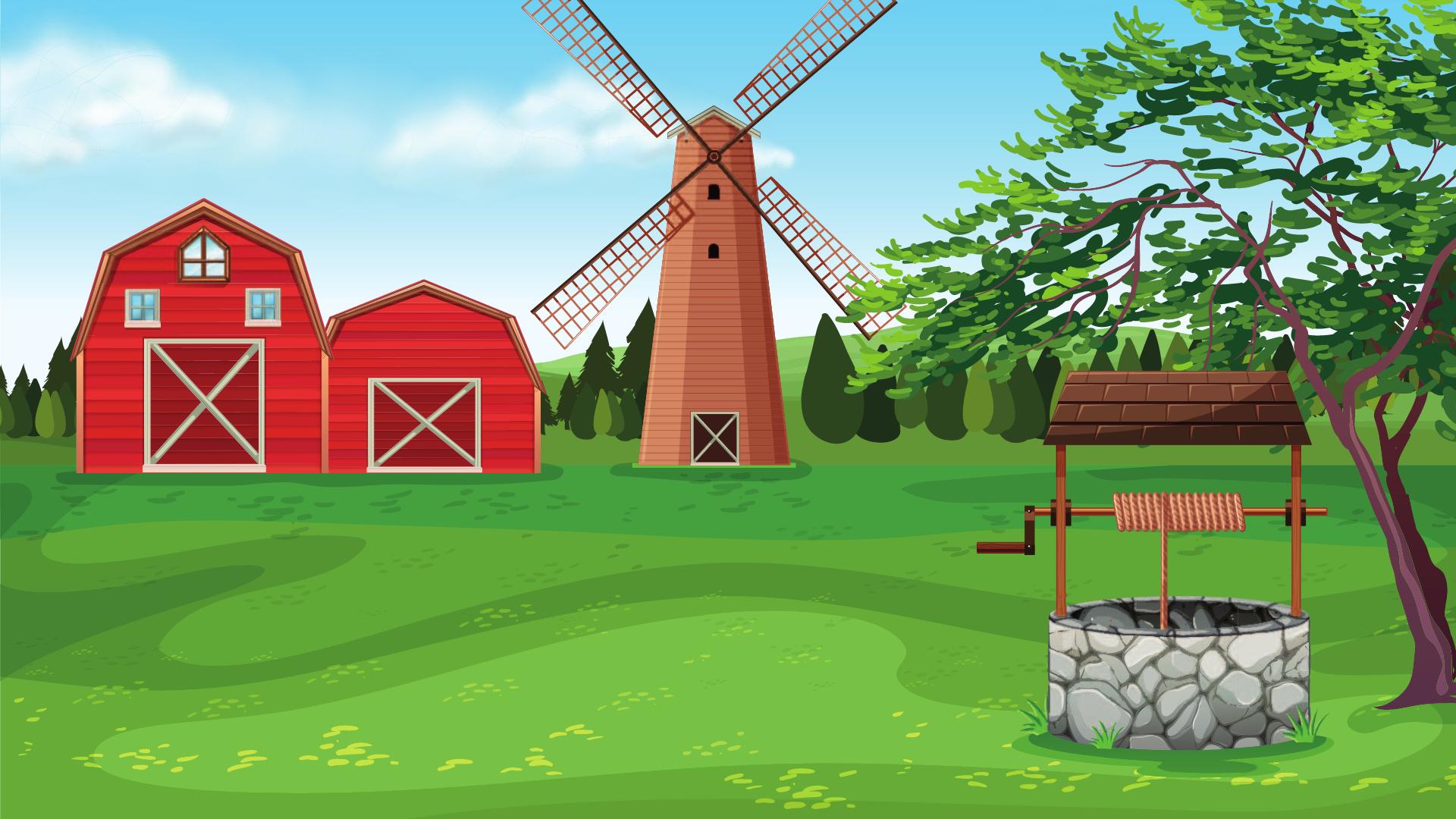 Chúc mừng bạn đã hoàn thành xong nhiệm vụ!
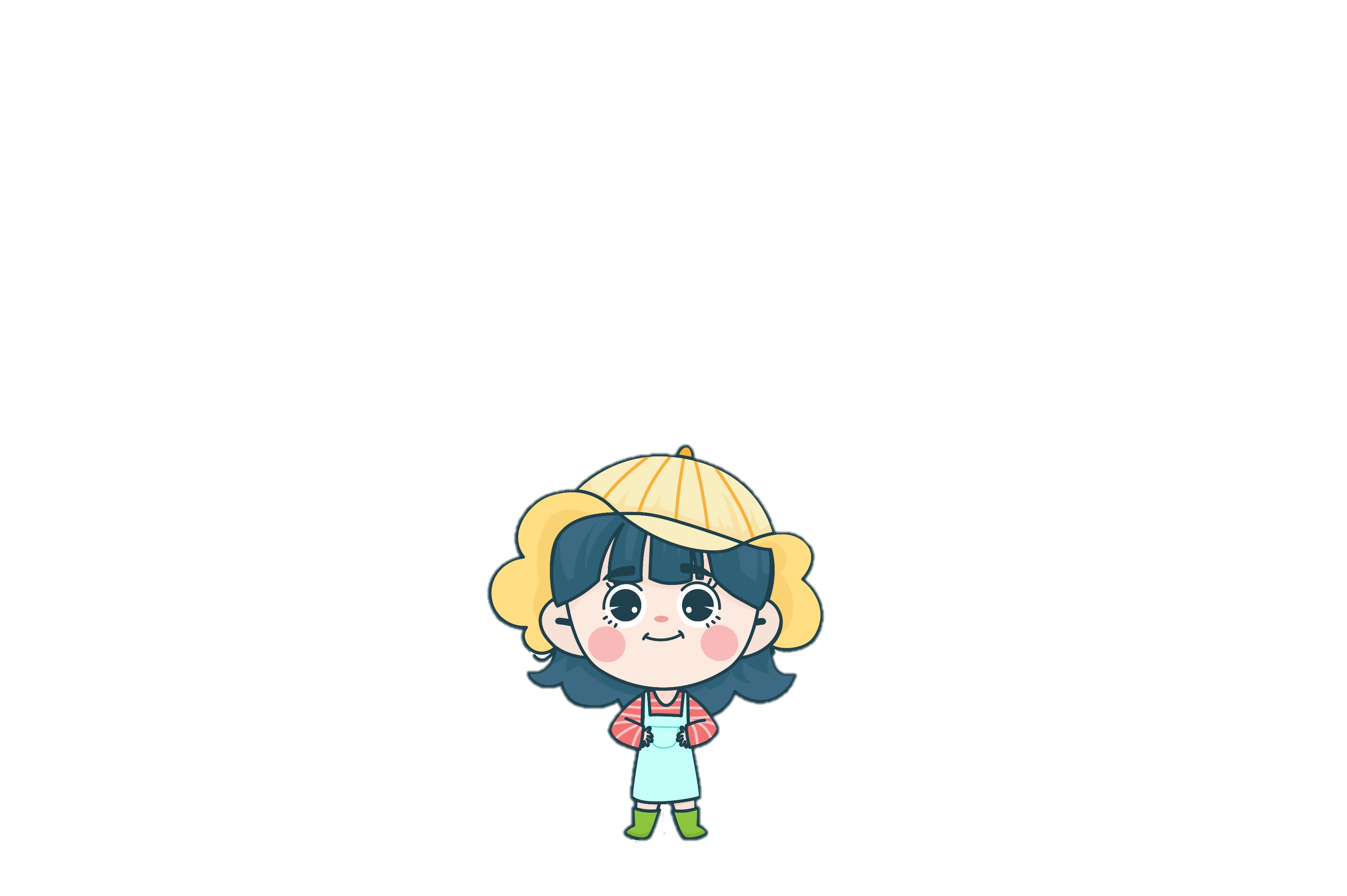 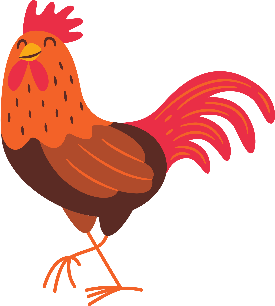 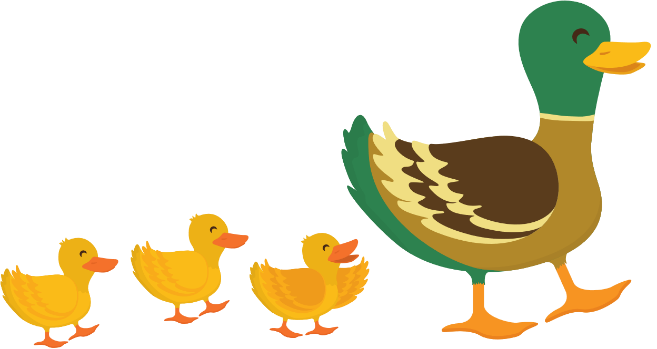 Thứ … ngày … tháng … năm ….
Bài 163
ÔN TẬP VỀ NHÂN, CHIA PHÂN SỐ
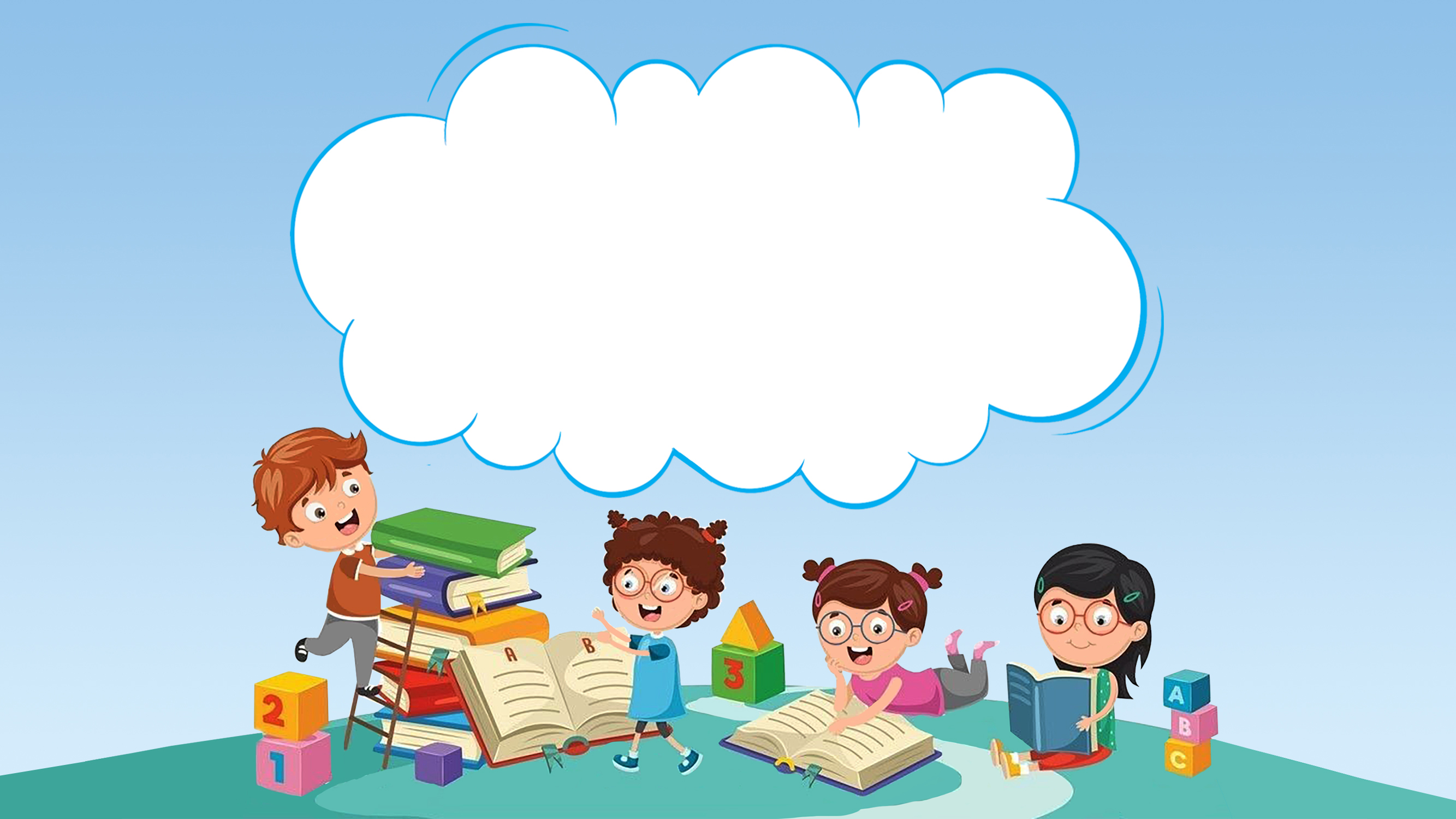 LUYỆN TẬP
THỰC HÀNH
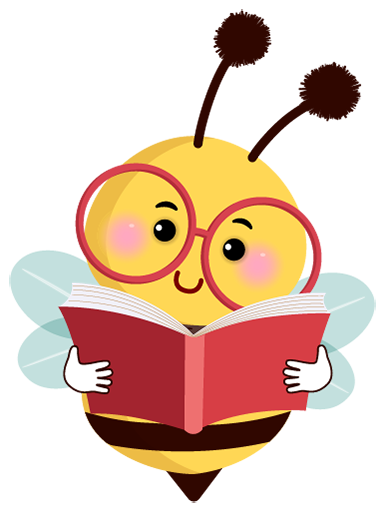 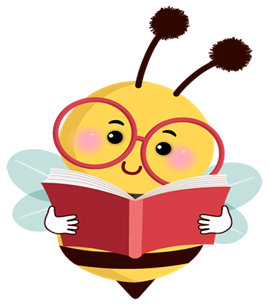 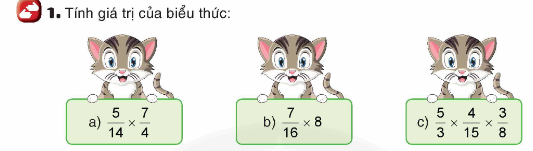 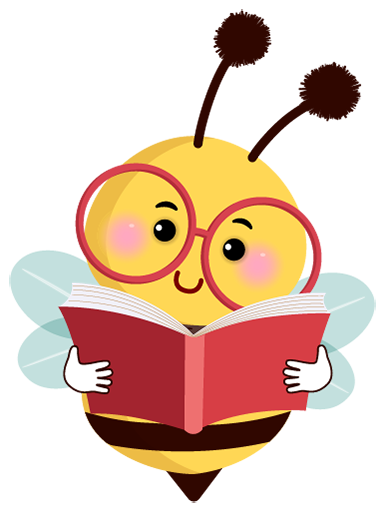 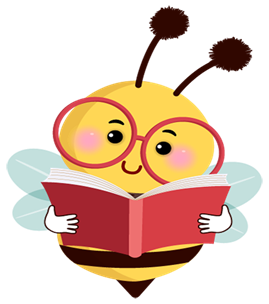 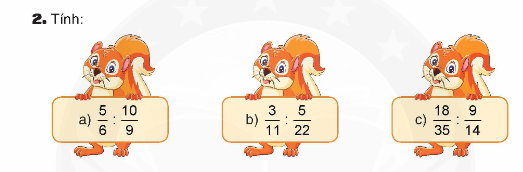 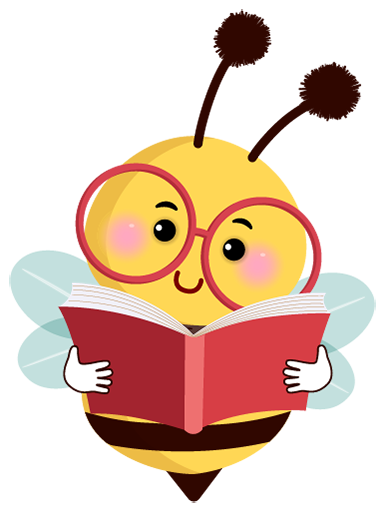 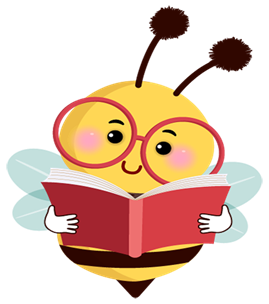 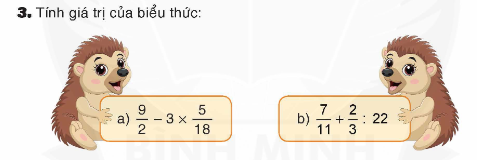 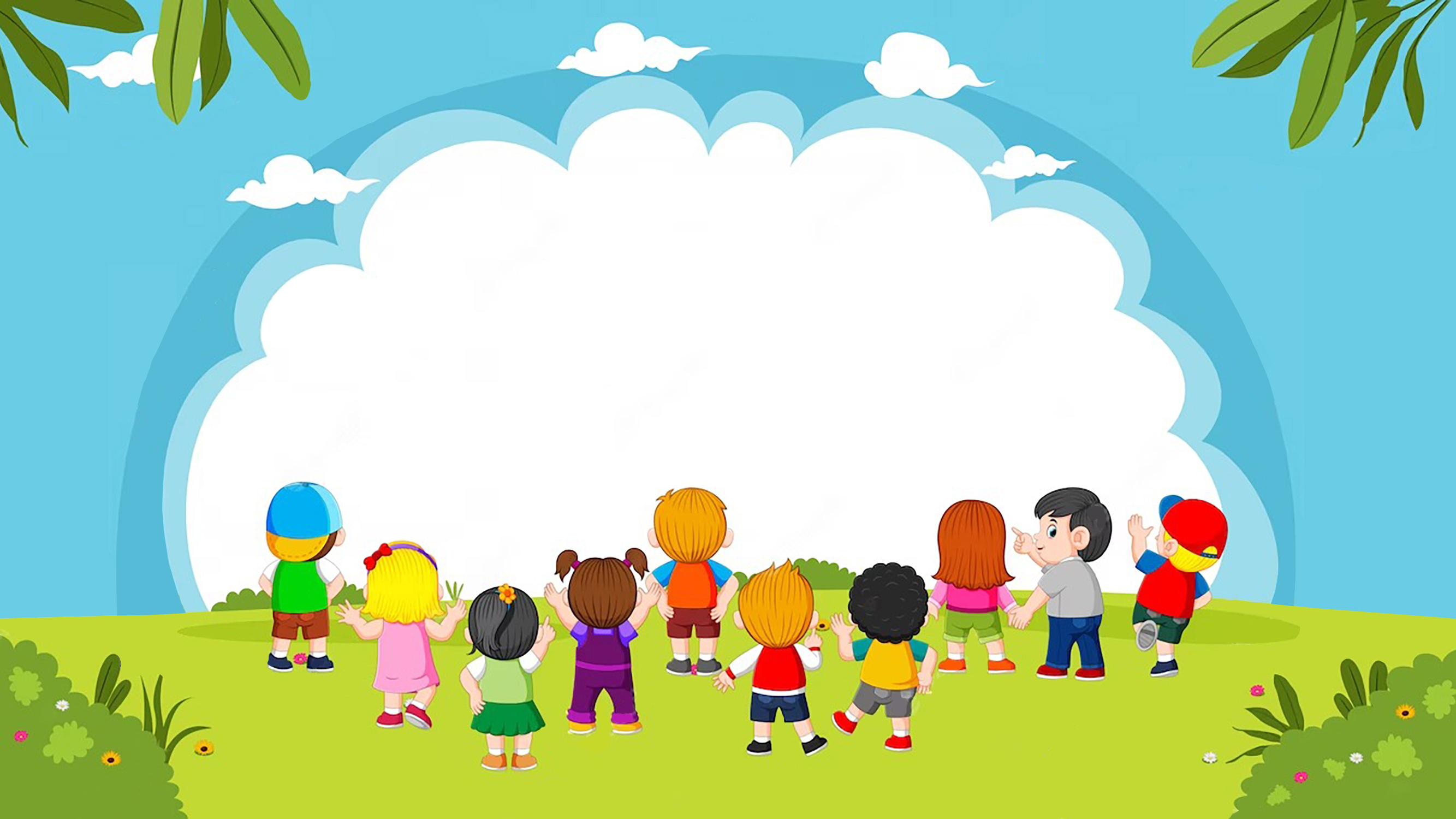 VẬN DỤNG
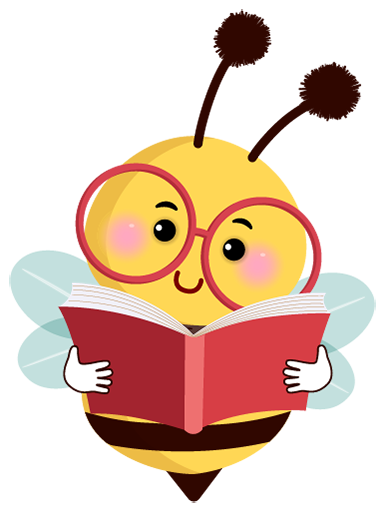 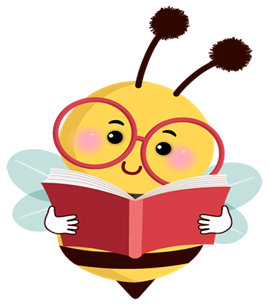 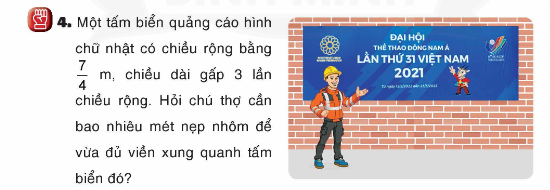 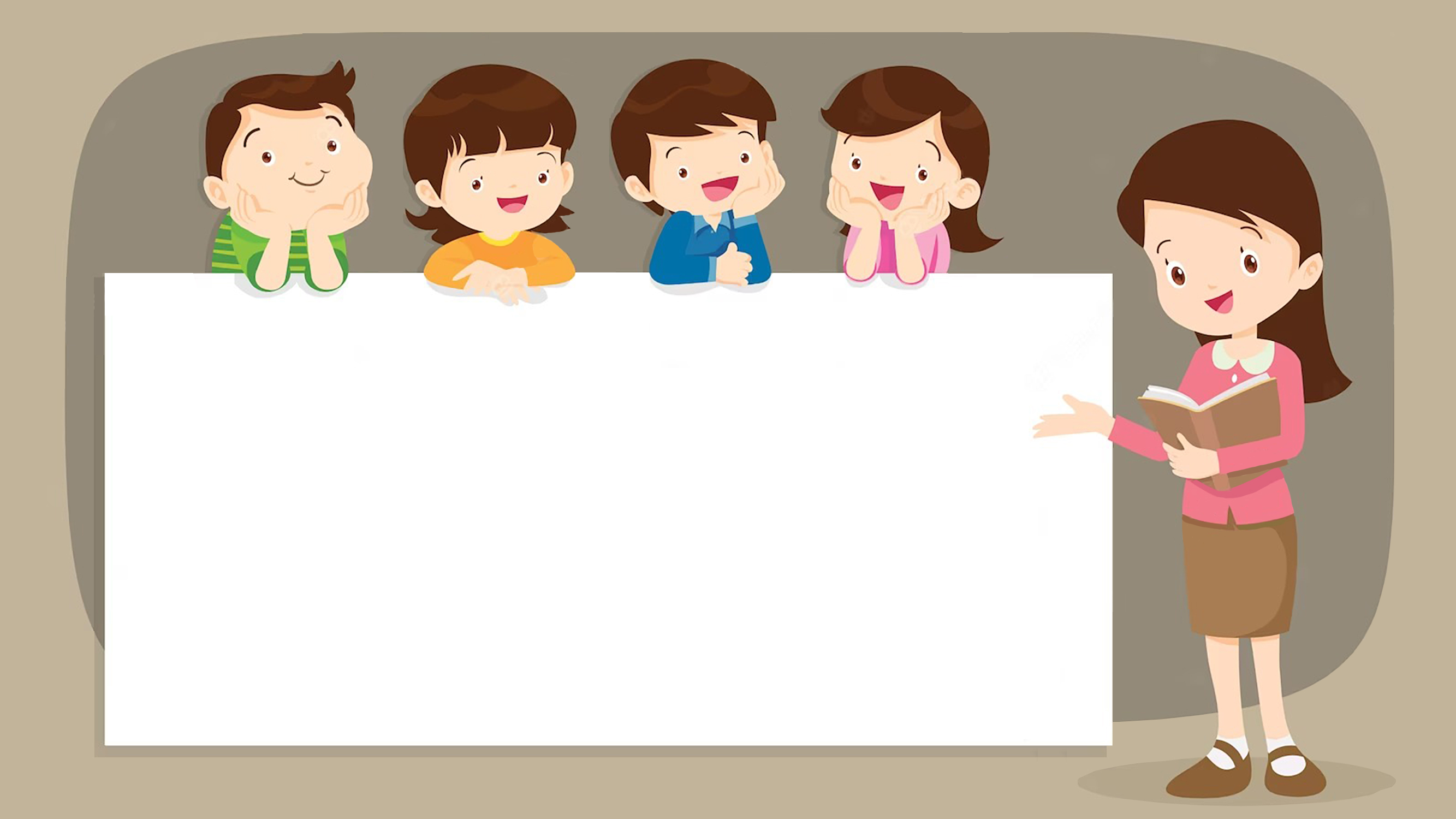 CỦNG CỐ
Nêu cách nhân, chia hai phân số
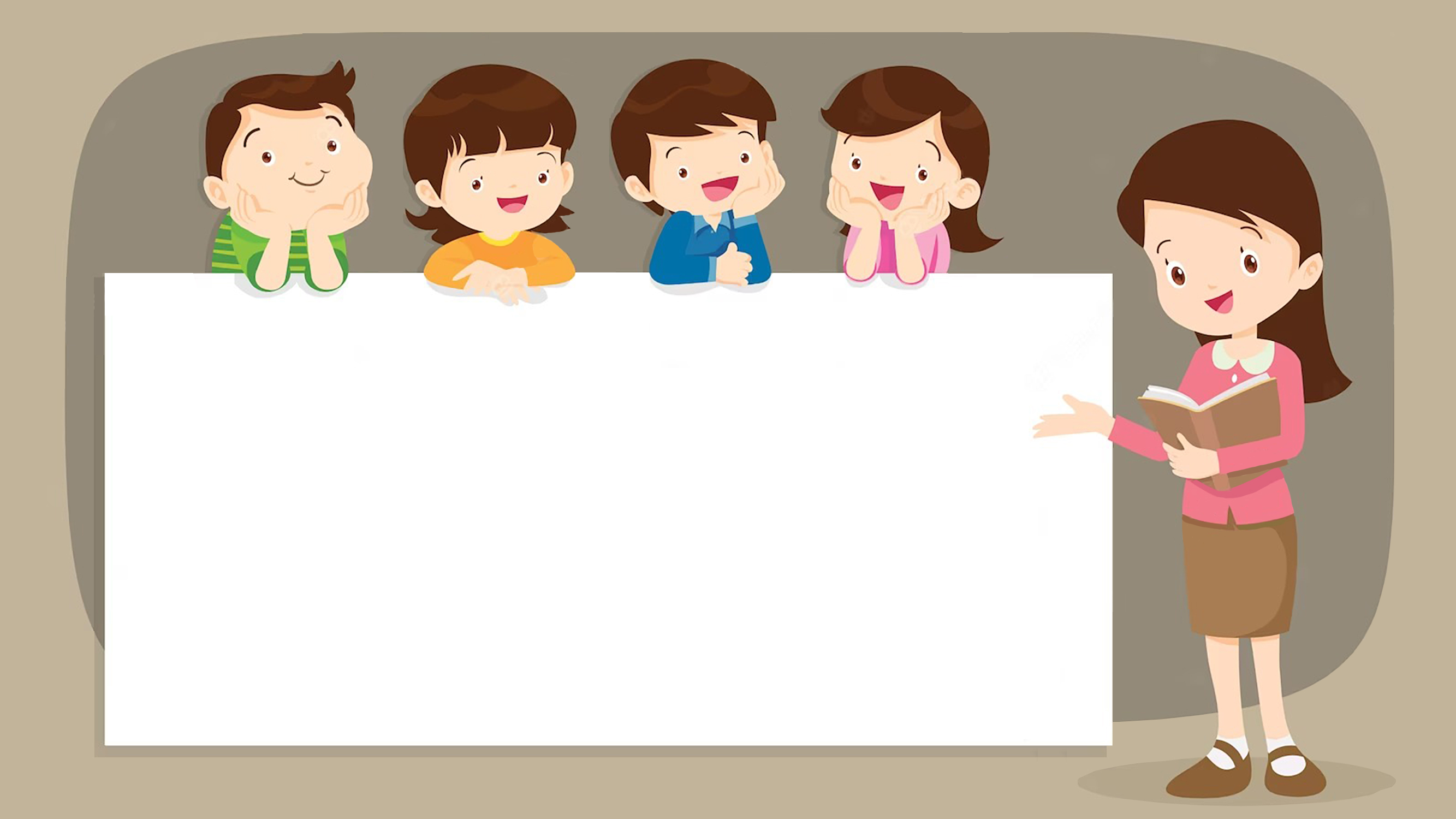 DẶN DÒ
1. Hoàn thành bài tập 
2. Chuẩn bị bài mới
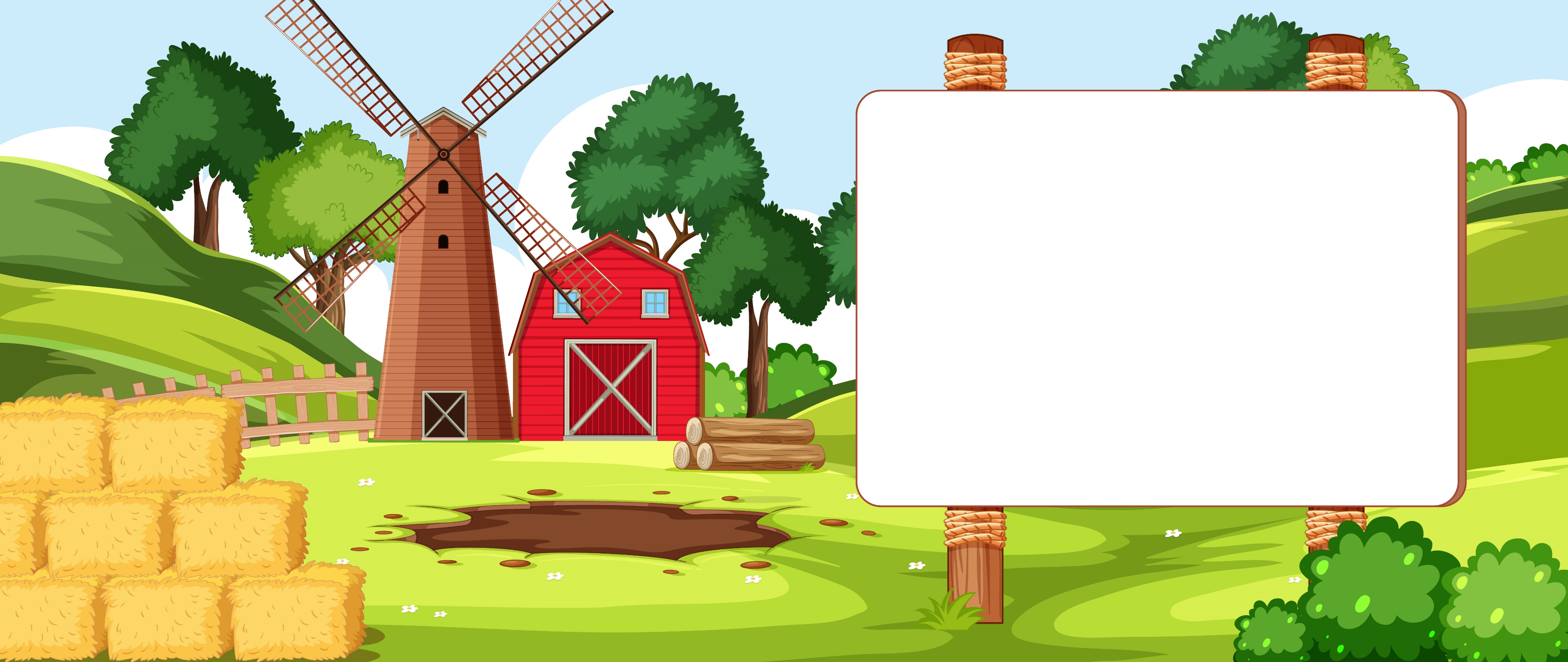 TIẾT HỌC 
KẾT THÚC